IMPORTANT – PLEASE NOTE:
These resources are provided free of charge by Cambridge University Press with permission of the authors of the corresponding work, but are subject to copyright. You are permitted to view, print and download these resources for your own personal use or for educational purposes, provided any copyright lines on the resources are not removed or altered in any way. Any other use, including but not limited to distribution of the resources in modified form, or via electronic or other media, is strictly prohibited unless you have prior permission from the authors of the corresponding work and the owners of the images displayed herein, and provided you give appropriate acknowledgement of the source.
NOTE TO USERS:
The simplified information included in this presentation is intended to compliment the accompanying CUP book on Glaciovolcanism by Smellie & Edwards. Please refer to the book for further details and information on references cited, etc
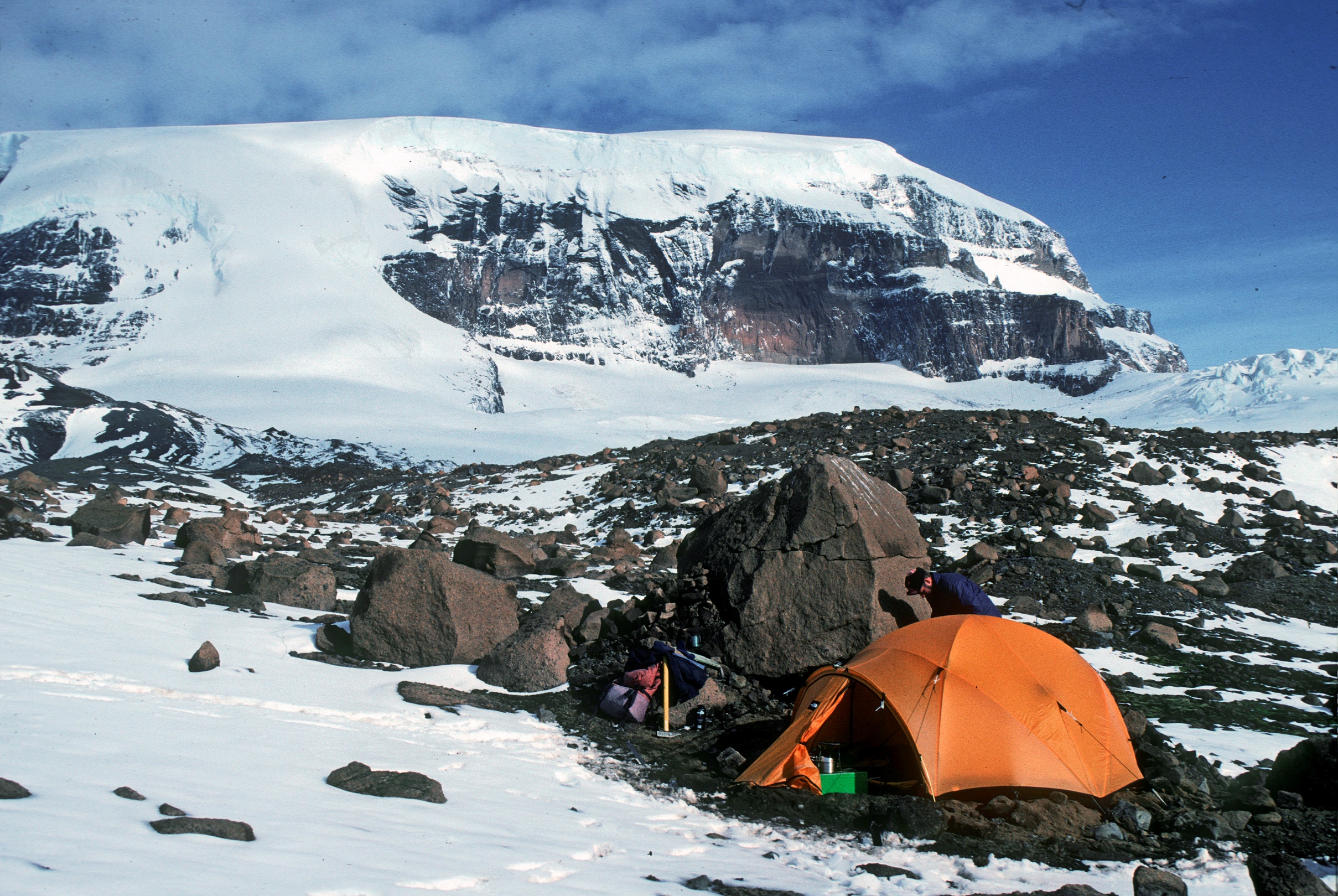 Distribution of glaciovolcanism on Earth
James Ross Island, Antarctica
Image: John Smellie
TALK OUTLINE -
Distribution of glaciovolcanism
 1. Iceland
 2. Canada (British Columbia)
 3. Antarctica
 4. Others - Russia
Ice-capped
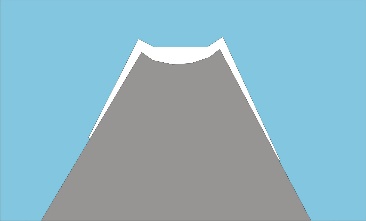 Ice-covered
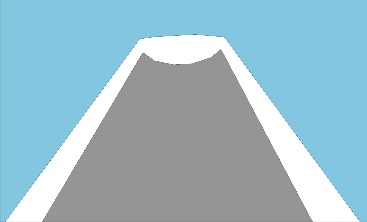 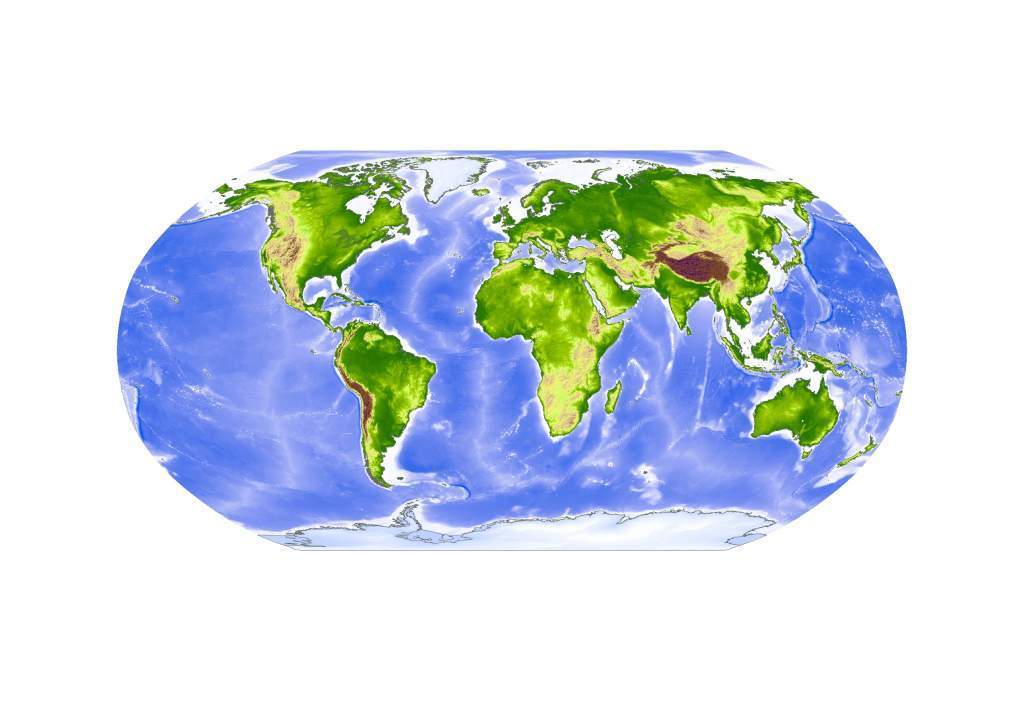 Distribution of terrestrial glaciovolcanic centres
Iceland – distribution of glaciovolcanic landforms
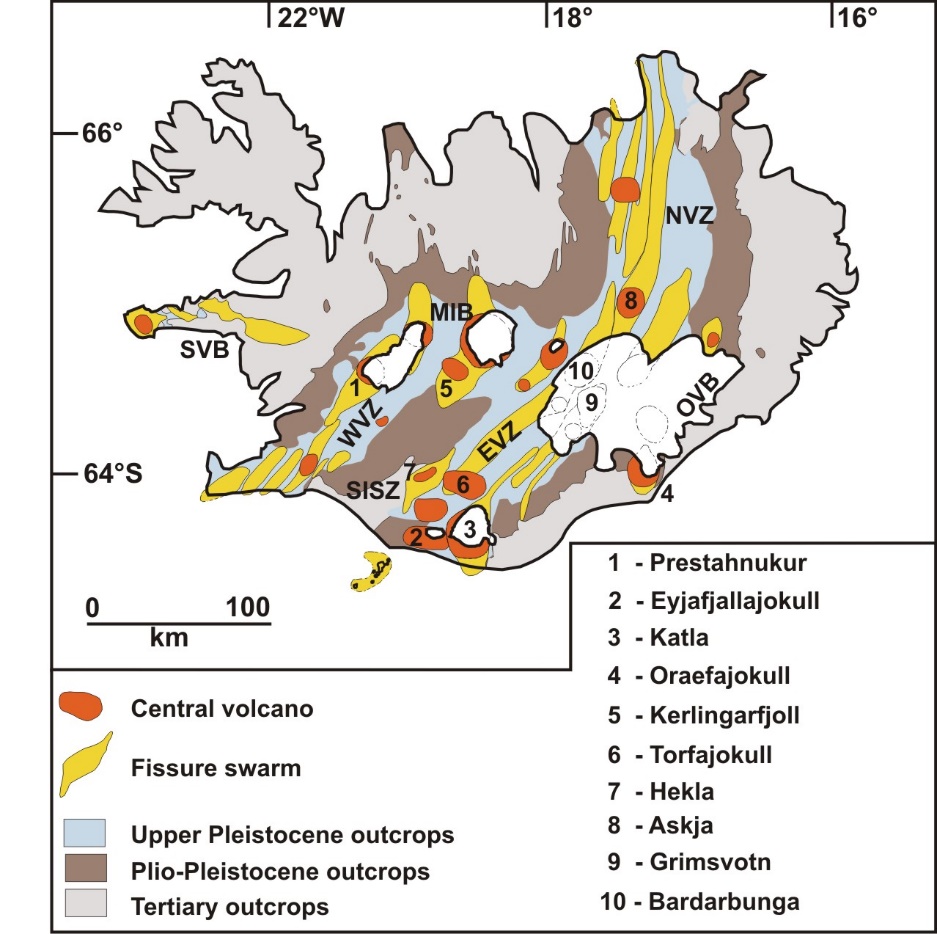 Glaciovolcanic
 outcrops
Smellie & Edwards (2016)
Iceland
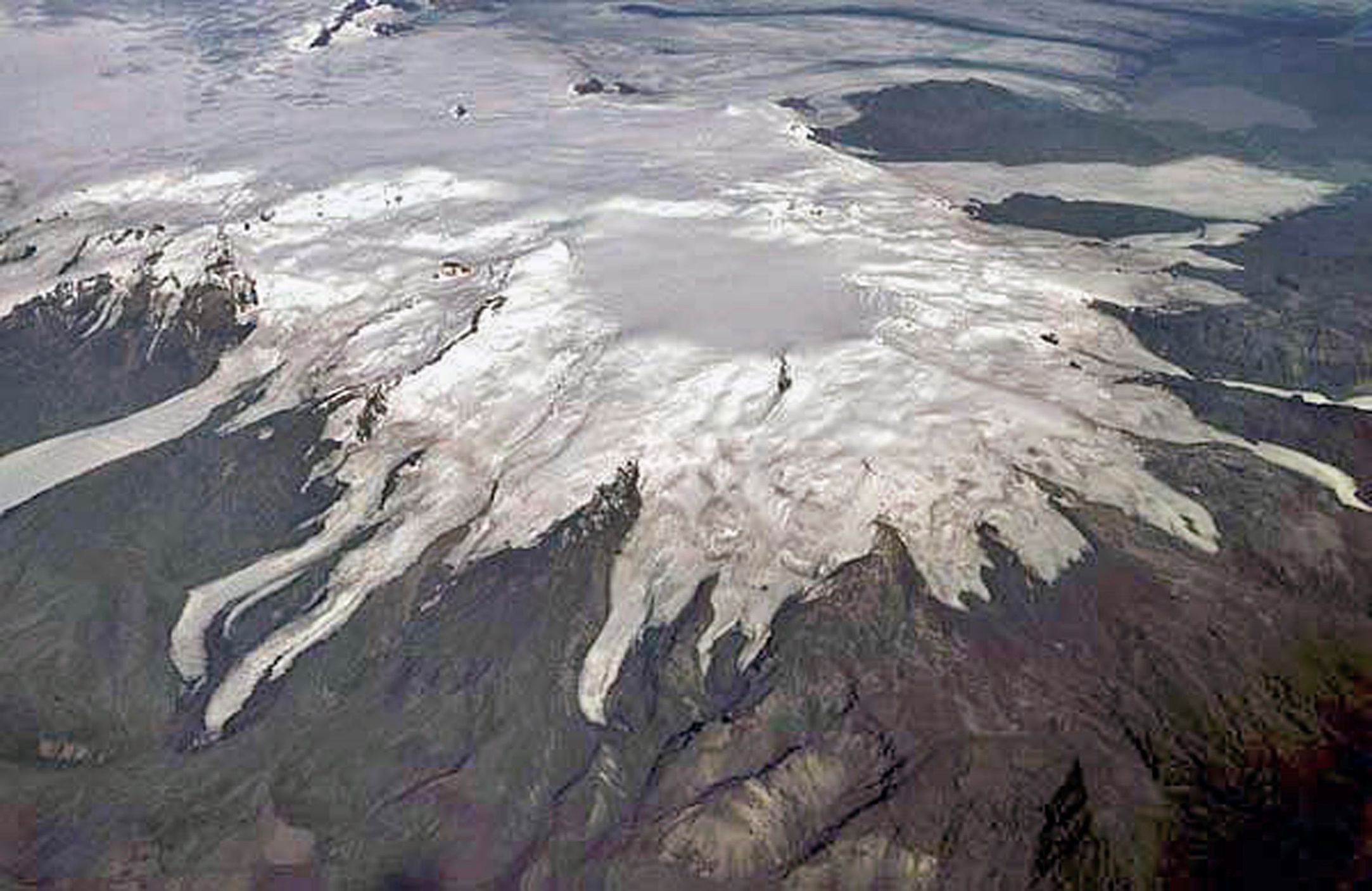 Image: Tom Pfieffer
Glaciovolcanic stratovolcano
Oraefajokull
[Speaker Notes: Oraefajokull is the largest active volcano in Iceland. It rises to 2110 m and has an ice-filled caldera 4-5 km in diameter. Much of the volcano formed during glaciovolcanic eruptions, both basaltic and rhyolitic]
Iceland
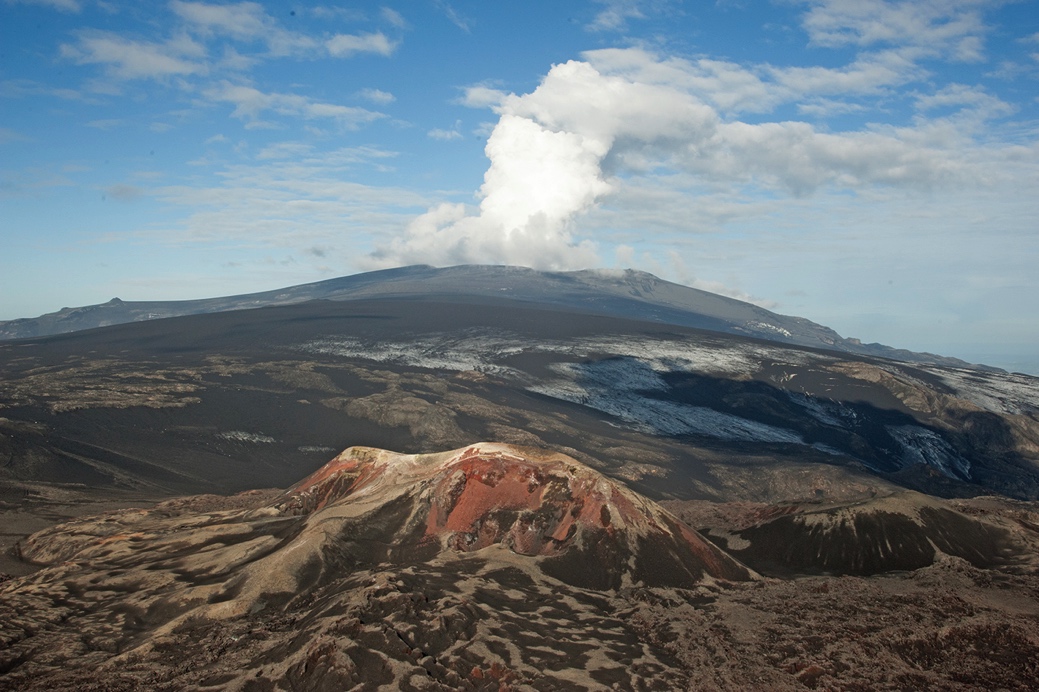 Image: Ben Edwards
Glaciovolcanic stratovolcano
Eyjafjallajökull
[Speaker Notes: Eyjafjallajokull has a small ice cap, which is the source of the steam plume seen in the image (within a small summit caldera). Much of the ice cap is covered by light grey ash erupted in 2010. The red hill in foreground comprises tephra cones formed during the earliest phase of the eruption at Fimmvorduhals. Image taken in June 2010.]
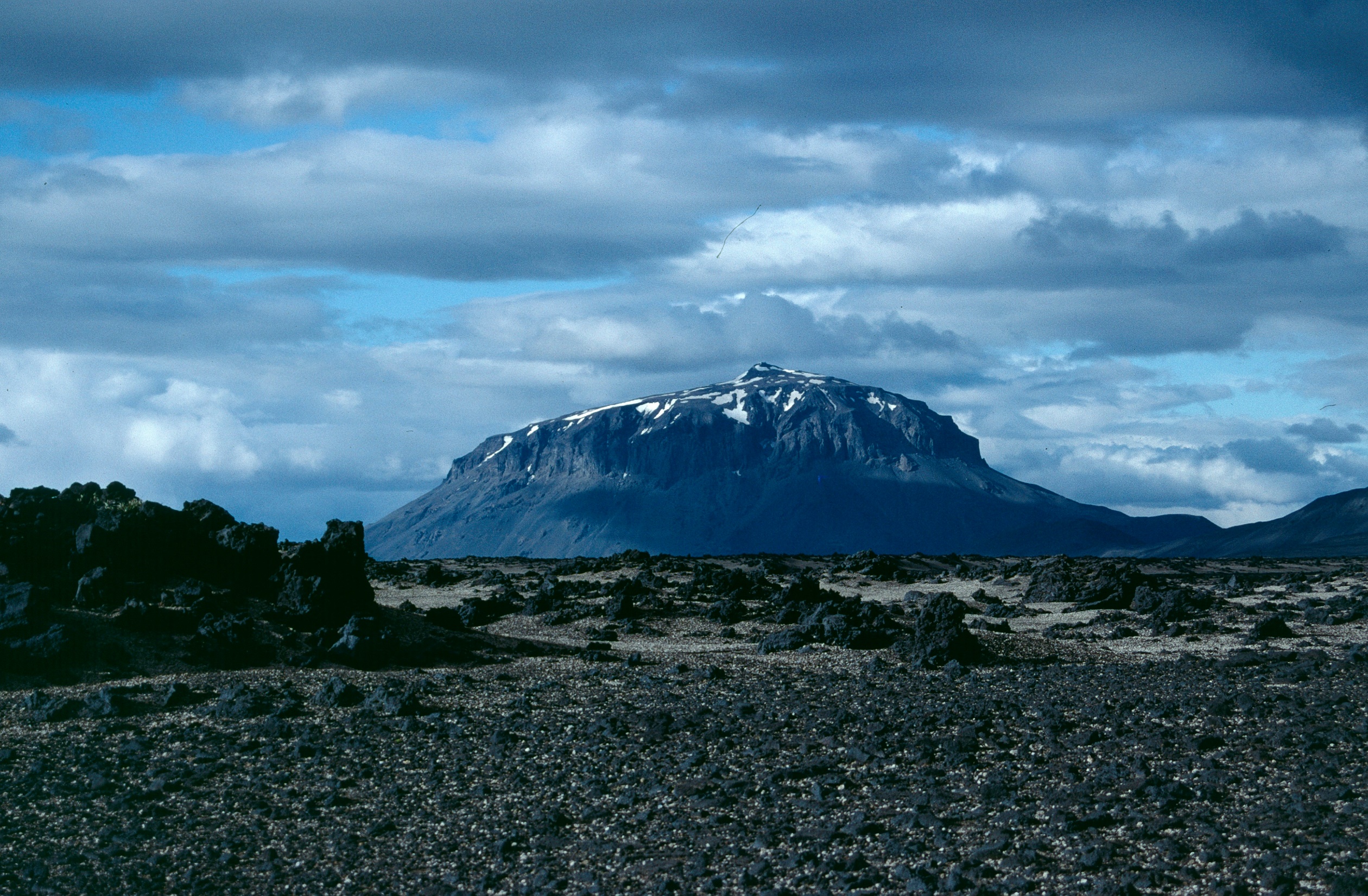 Iceland
Image: John Smellie
Mafic tuya
Herdubreid
[Speaker Notes: A classic mafic tuya. Note the domical shape to the summit caused by the source cone which issued the capping subaerial lavas that fed encircling lava-fed deltas]
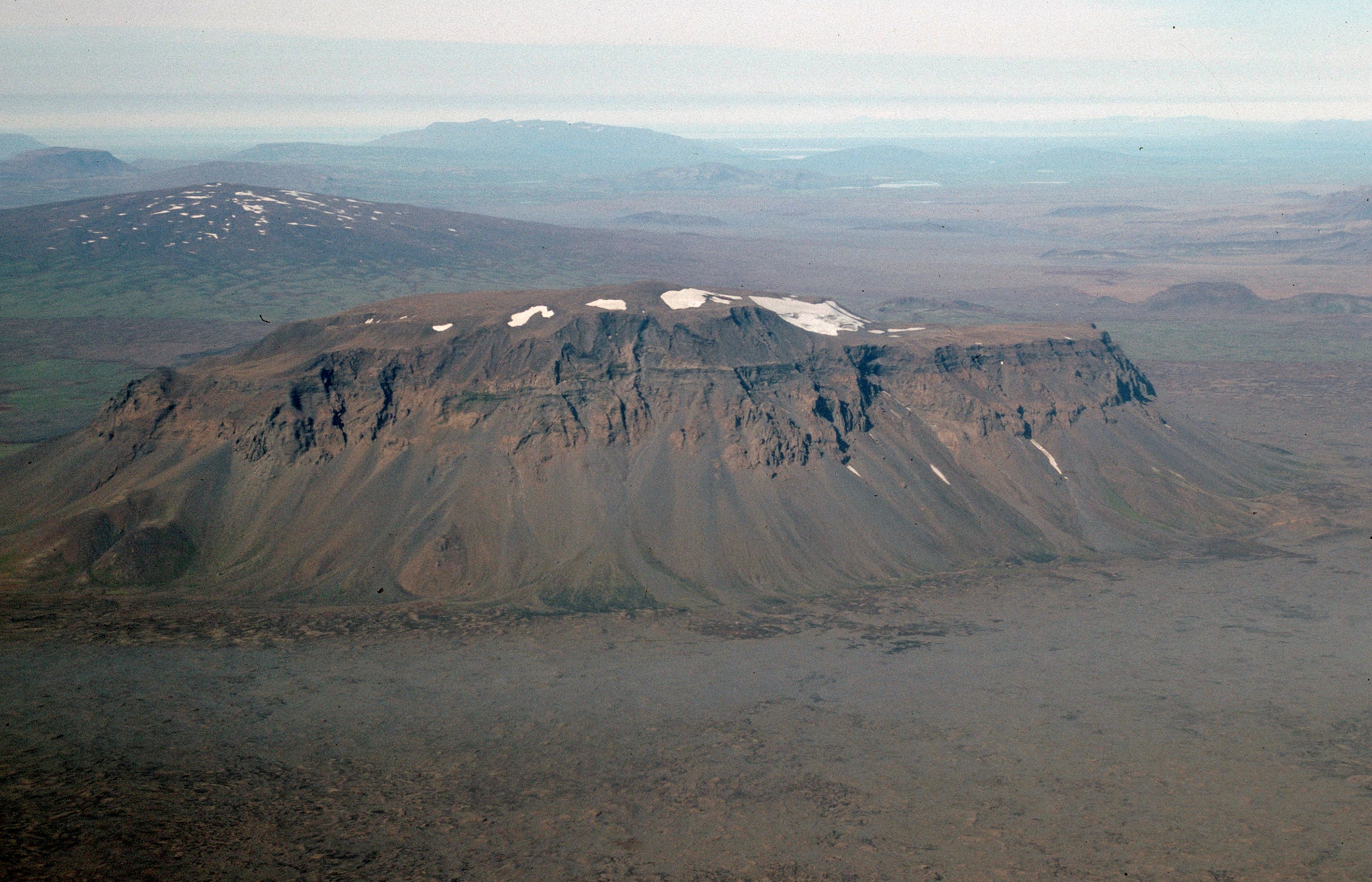 Iceland
Image: John Smellie
[Skjaldbreidur]
Mafic tuya
Hlodufell
[Speaker Notes: Note the contrast in morphology between Hlodufell, with its flat top and steep flanks, and Skjaldbreidur subaerial shield in the background, with its gentle slopes and conical shape]
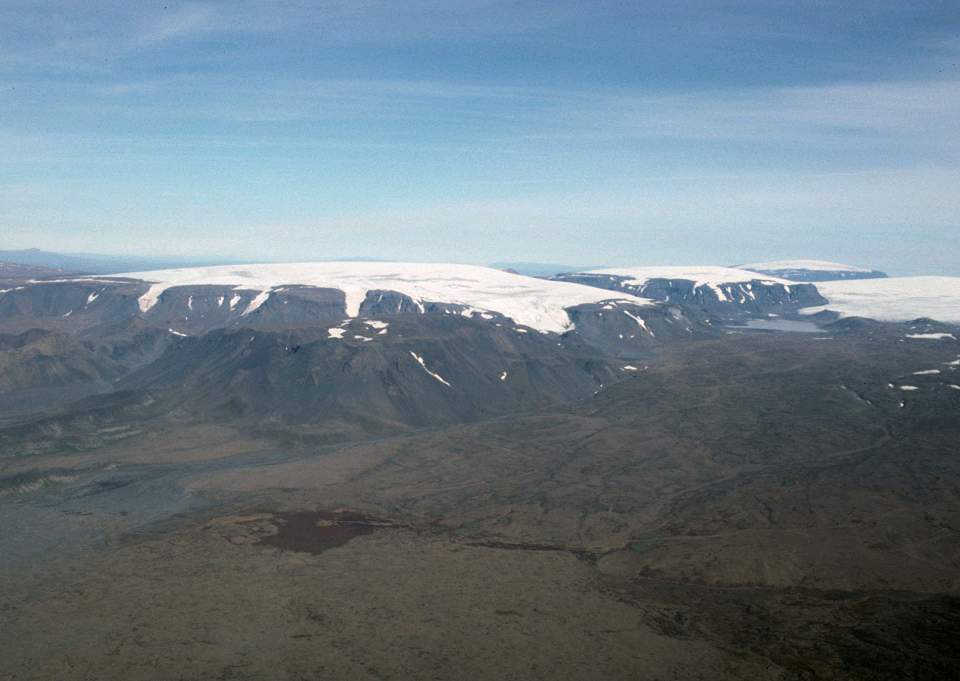 Iceland
Image: John Smellie
Mafic tuyas
Langjokull tuyas
[Speaker Notes: Three of the largest tuyas in Iceland]
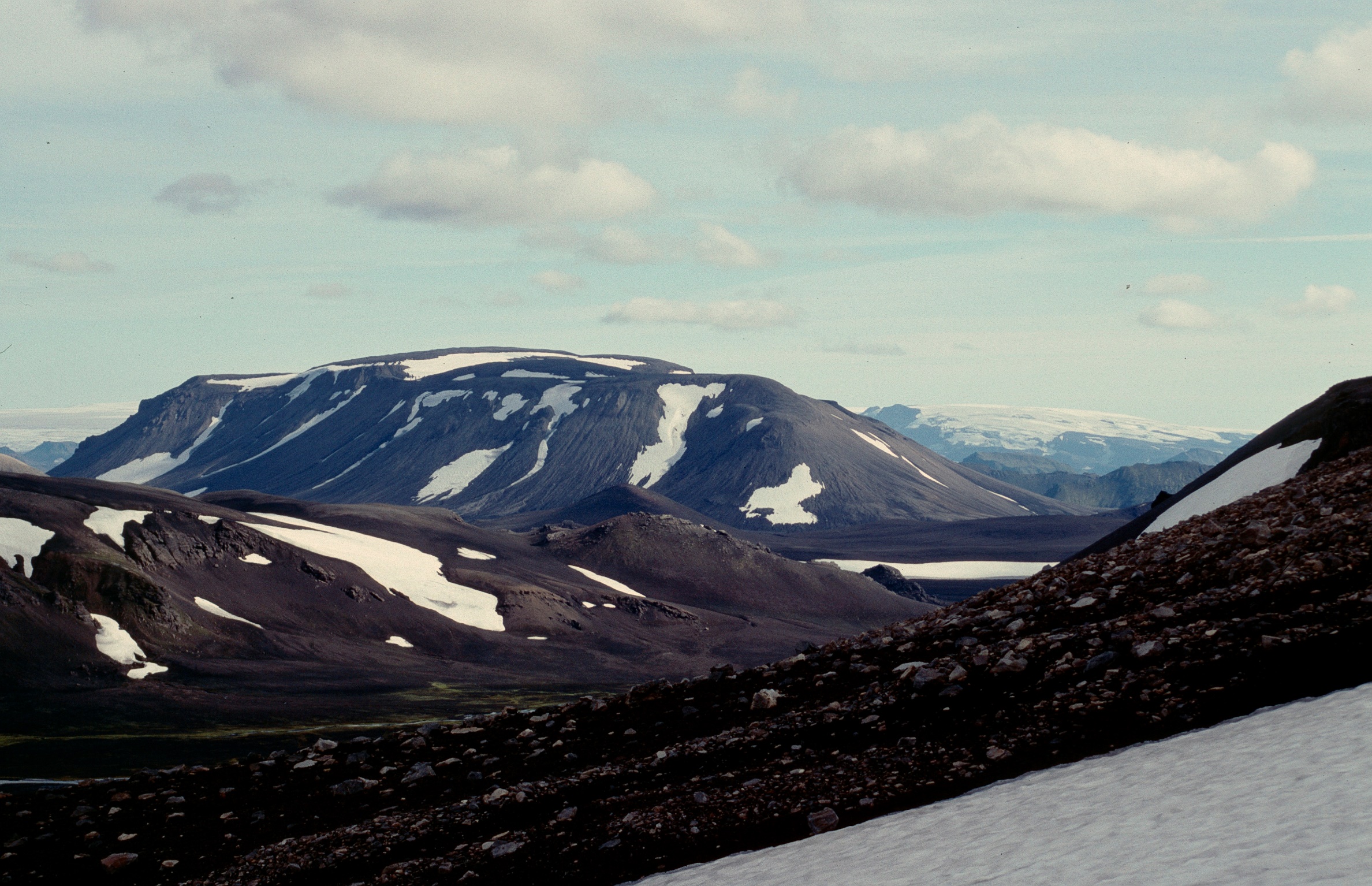 Iceland
Image: John Smellie
Felsic tuya
Laufafell, Torfajokull
[Speaker Notes: A prominent flat-topped tephra-dominated felsic tuya]
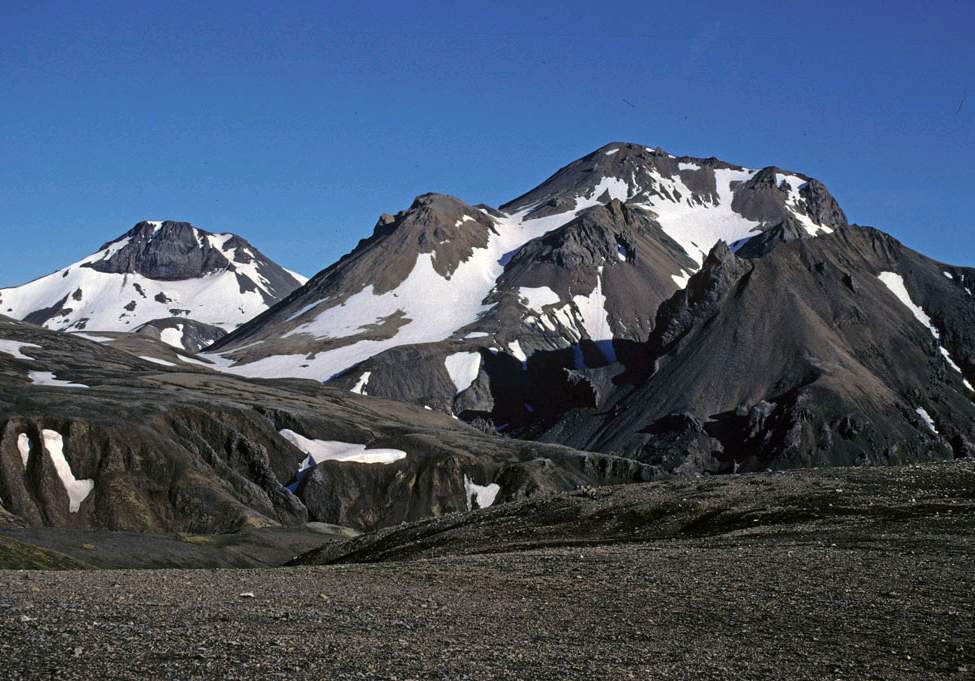 Iceland
Image: John Smellie
Felsic tuyas
Kerlingarfjoll
[Speaker Notes: Two tephra-dominated felsic tuyas are shown, each with relatively thin rhyolite capping lavas. The foreground is formed of mafic glaciovolcanic sequences]
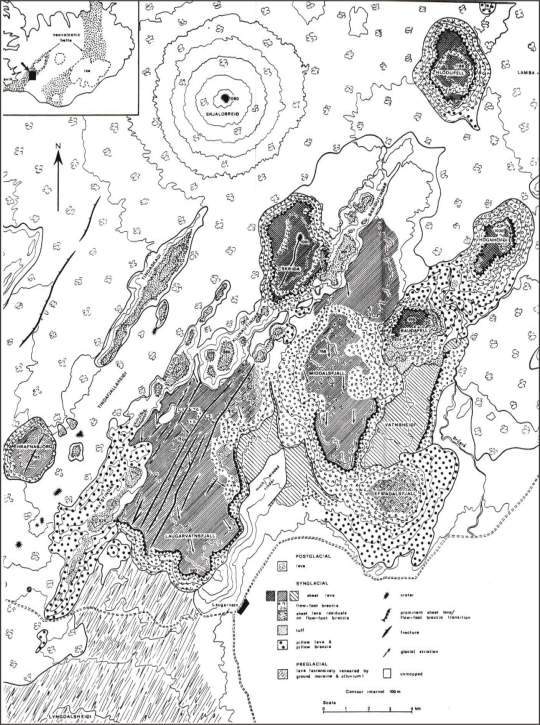 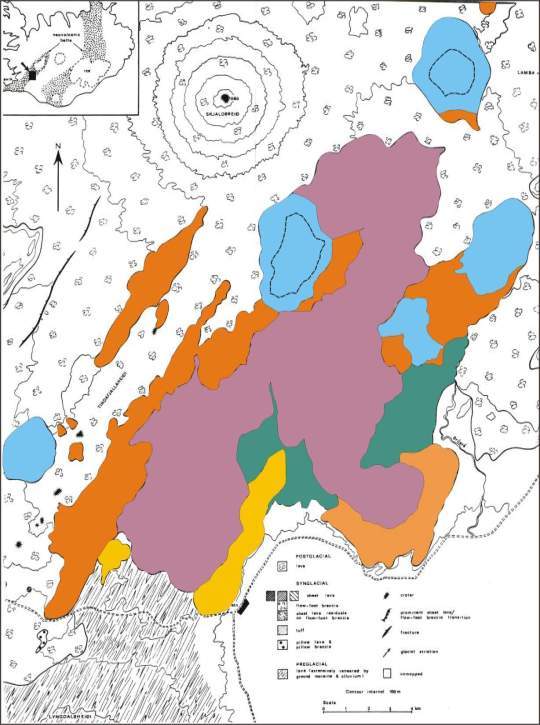 Iceland
Mafic tindar & tuya complex
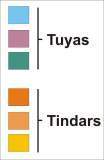 Laugarvatn
Jones, 1969
[Speaker Notes: These tindars & tuyas at Laugarvatn form the classic area of glaciovolcanism described by Jones (1969, 1970) and have been widely used as the basis for a ‘standard model’ for tuya construction]
Iceland
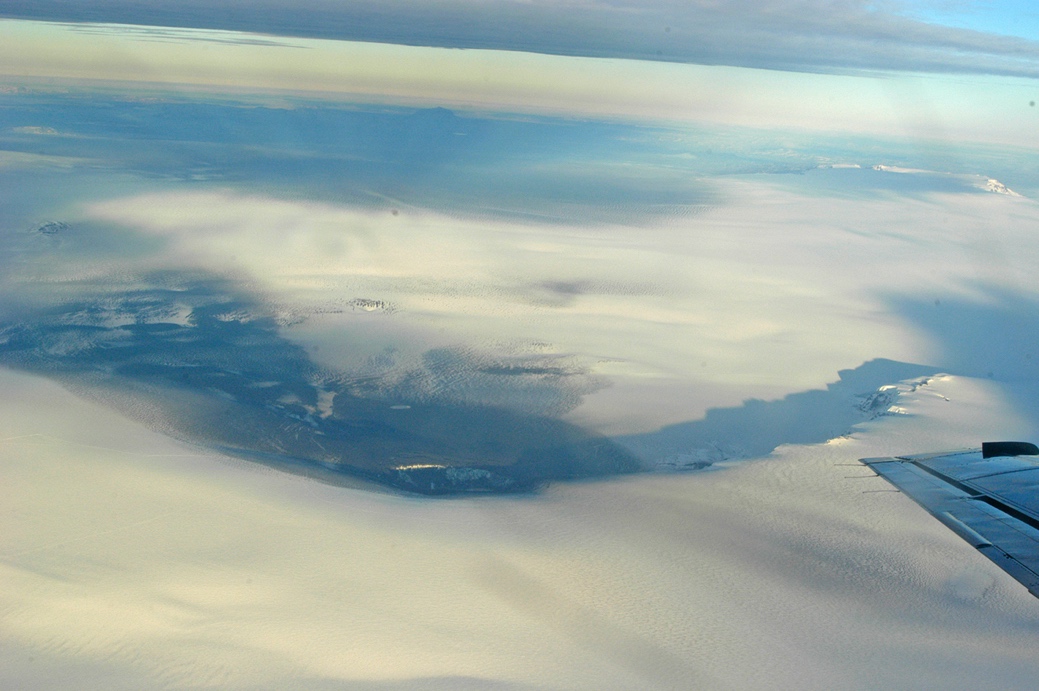 Grimsvotn, 2004
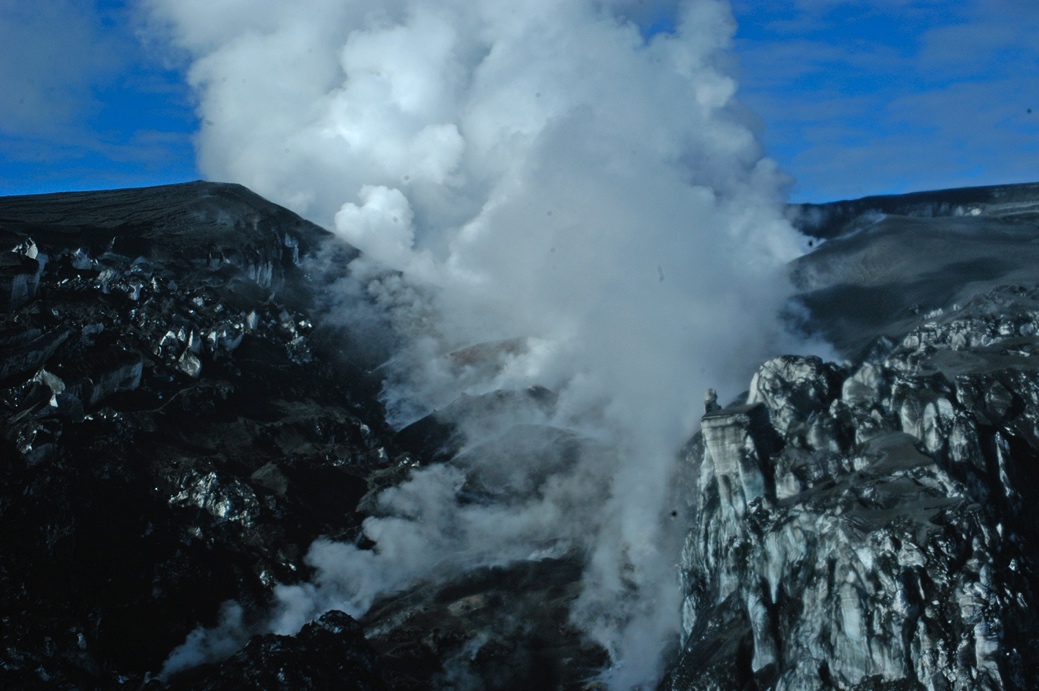 Eyjfjallajokull, 2010
The most active 
glaciovolcanic 
Province today
Summit crater & lava entering ice canyon
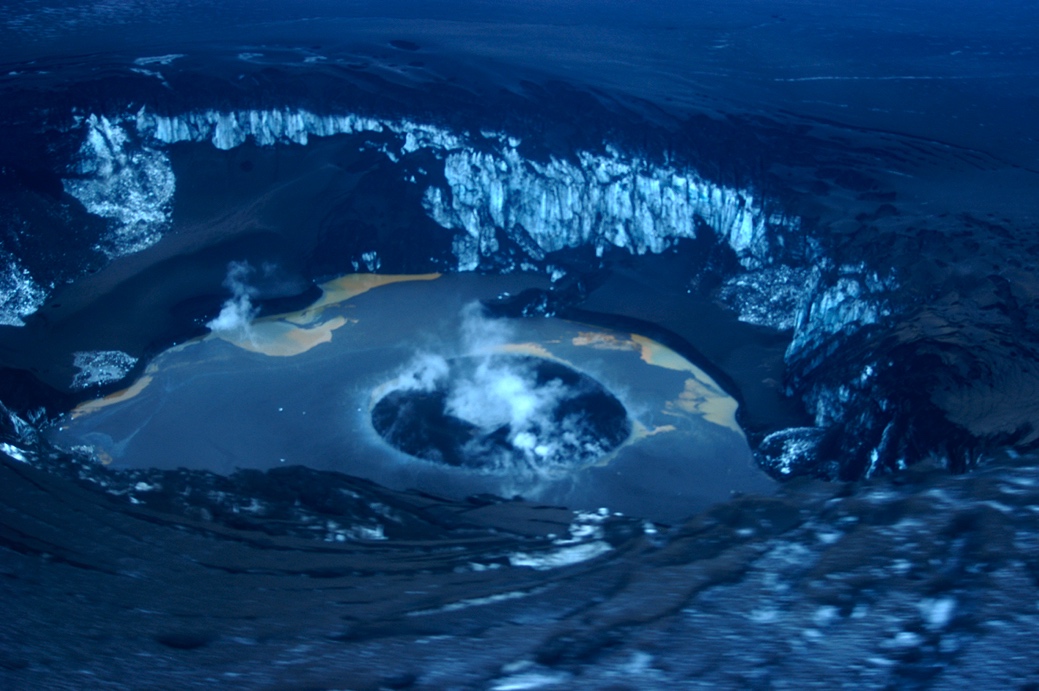 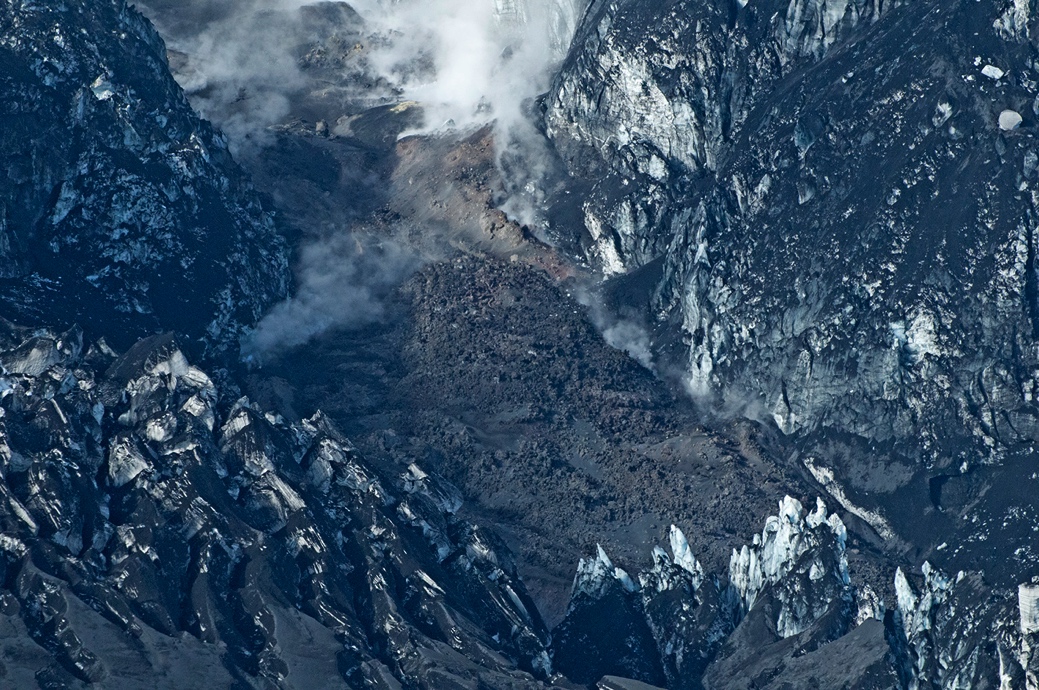 Images: Ben Edwards (on left), James Haklar (on right)
Lava flow in ice canyon
[Speaker Notes: At left: two views of the cauldron formed in the ice in Grimsvotn caldera during the November 2004 eruption. Upper image shows two different tephra lobes deposited on the surface of the ice
At right: views of the summit of Eyjafjallajokull (top). The lower image shows the lava flow emplaced into an ice canyon (partly formed by ice melting by the lava) within Gigjokull, which is a valley glacier that flows down the north flank of Eyjafjallajokull]
Wrangell
northern Cordilleran
Anaheim
Wells-Gray-Clearwater
Garibaldi
British Columbia, Canada – distribution of 
glaciovolcanism
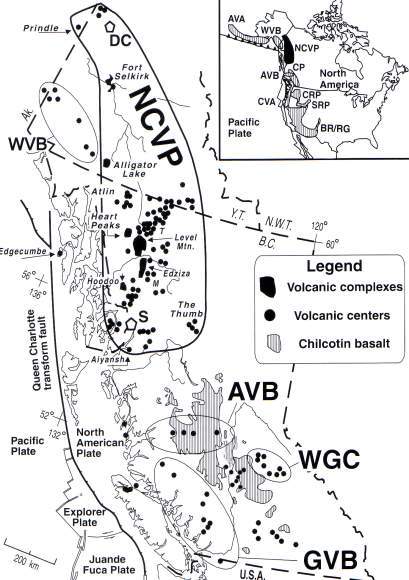 Edwards & Russell, 2000
British Columbia
British Columbia
Image: Ben Edwards
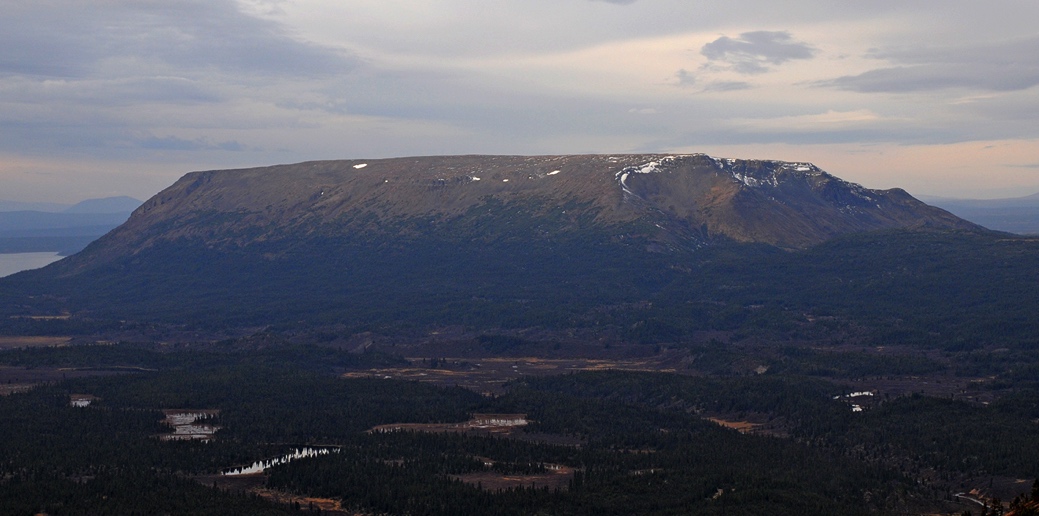 Mafic tuya
Tuya Butte
[Speaker Notes: Tuya Butte is the volcano after which all tuyas are named. The mountain mainly comprises palagonitzed tuff breccia overlain by flat-lying subaerial basaltic lava flows]
British Columbia
Image: Ben Edwards
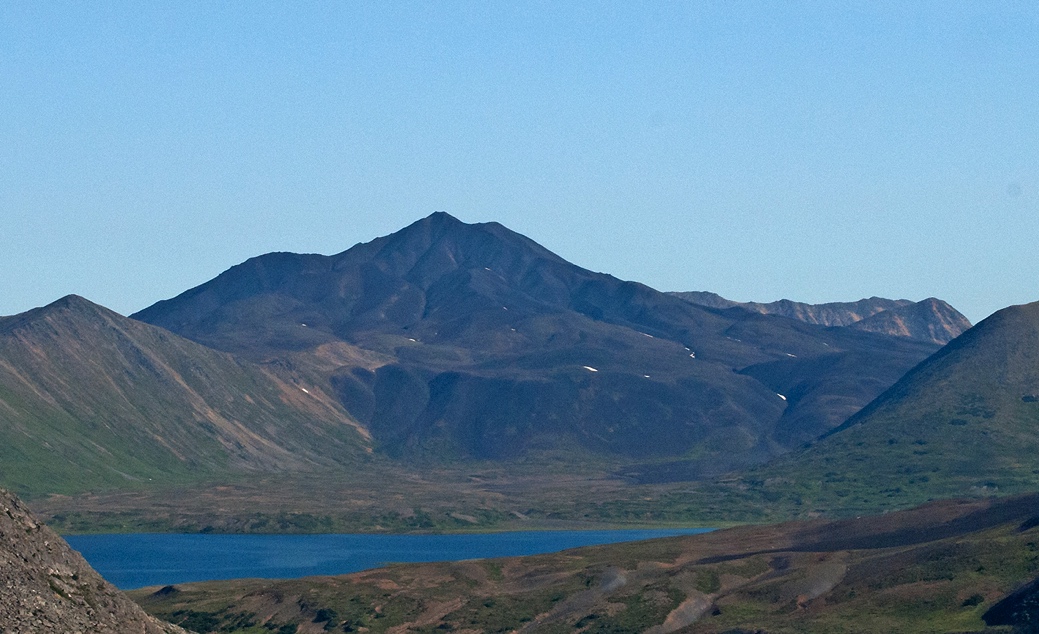 Mafic tuya
Ash Mountain
[Speaker Notes: Ash Mountain is located immediately north of Tuya Butte. The bench in the middle ground comprises mainly basaltic pillow lava, and the upper, conical edifice comprises tuff breccia and intrusions]
British Columbia
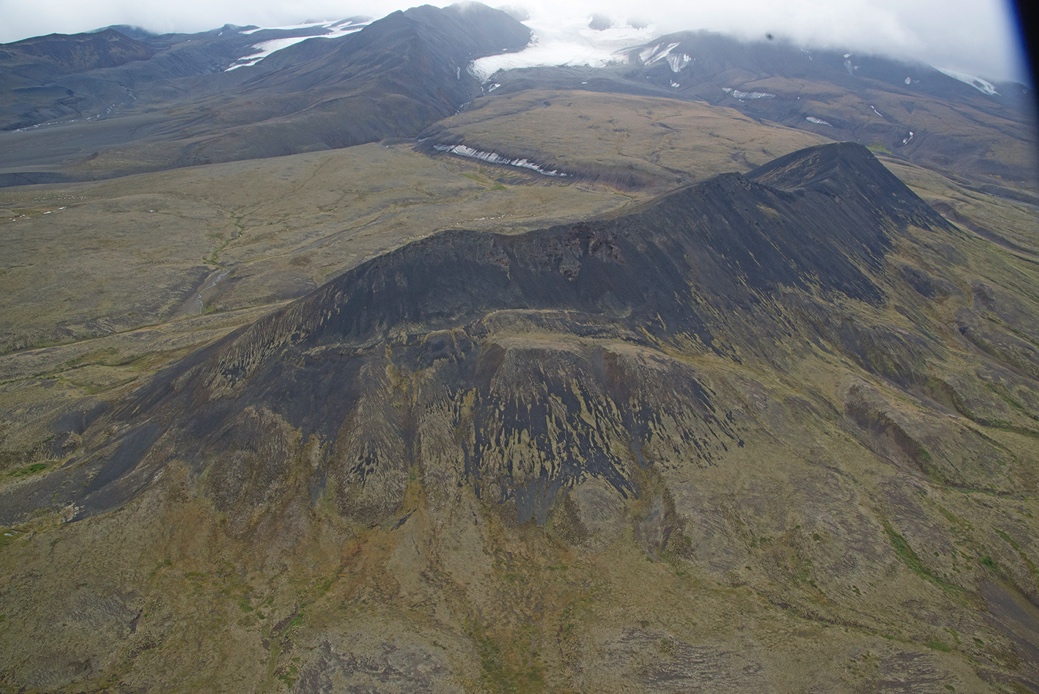 Image: Ben Edwards
Mafic pillow ridge
Tsekone Ridge, Edziza
[Speaker Notes: Tsekone Ridge is situated on the northwestern flank of the Edziza volcanic complex. Mainly composed of pillow lava with subordinate tuff breccia and intrusions]
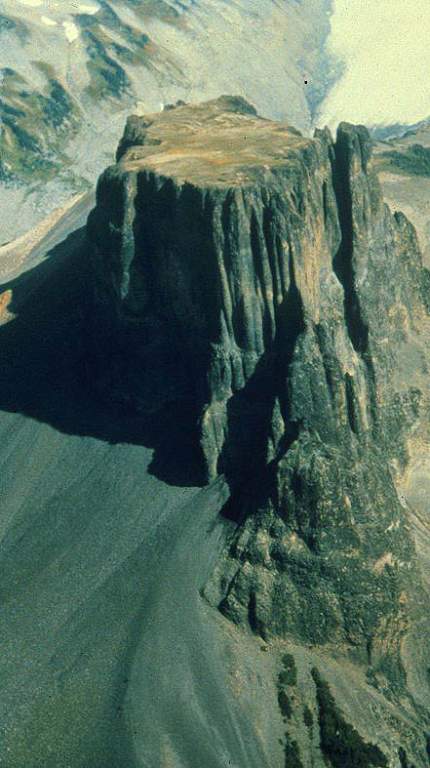 British Columbia
Image: Cathie Hickson
TheTable
Felsic, lava flow-dominated tuya
[Speaker Notes: The prominent & distinctive flat top and sheer sides are characteristic of lava-dominated felsic tuyas]
British Columbia
Felsic tuyas & domes
Images: Melanie Kelman
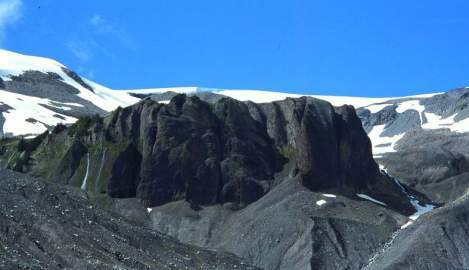 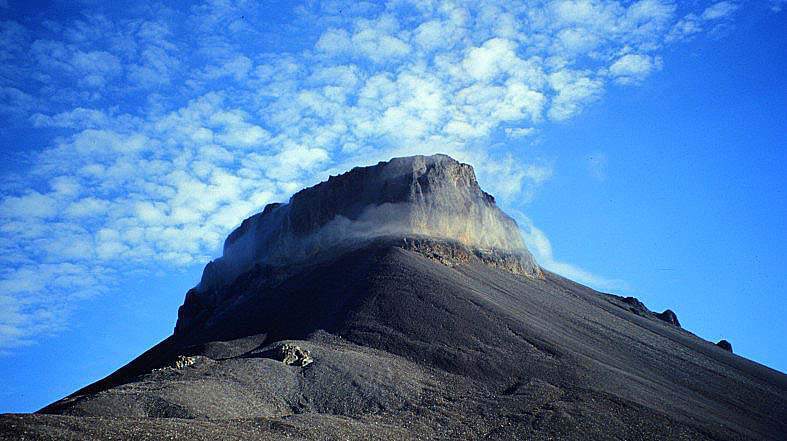 Little Ring Mountain
Pali Dome
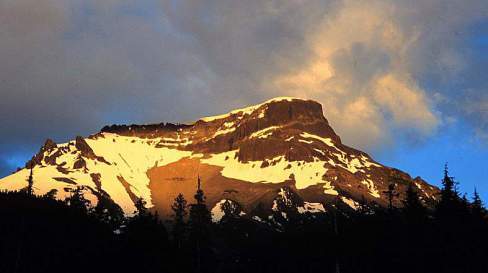 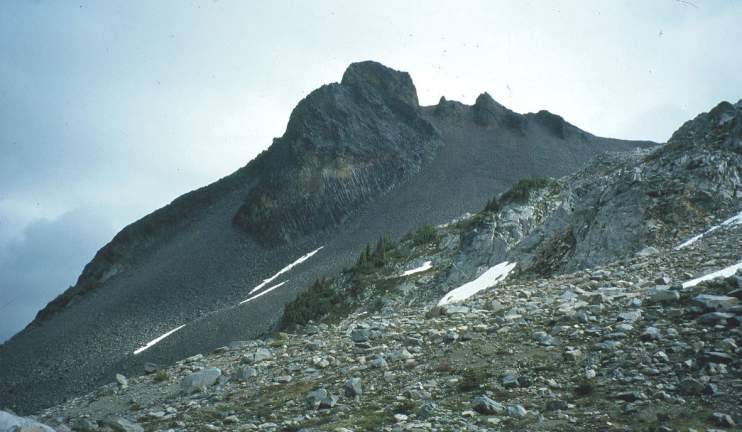 Ring Mountain
Ember Ridge
[Speaker Notes: Little Ring Mountain & Ring Mountain are lava-dominated andesite tuyas. Pali Dome & Ember Ridge are andesite glaciovolcanic domes]
British Columbia
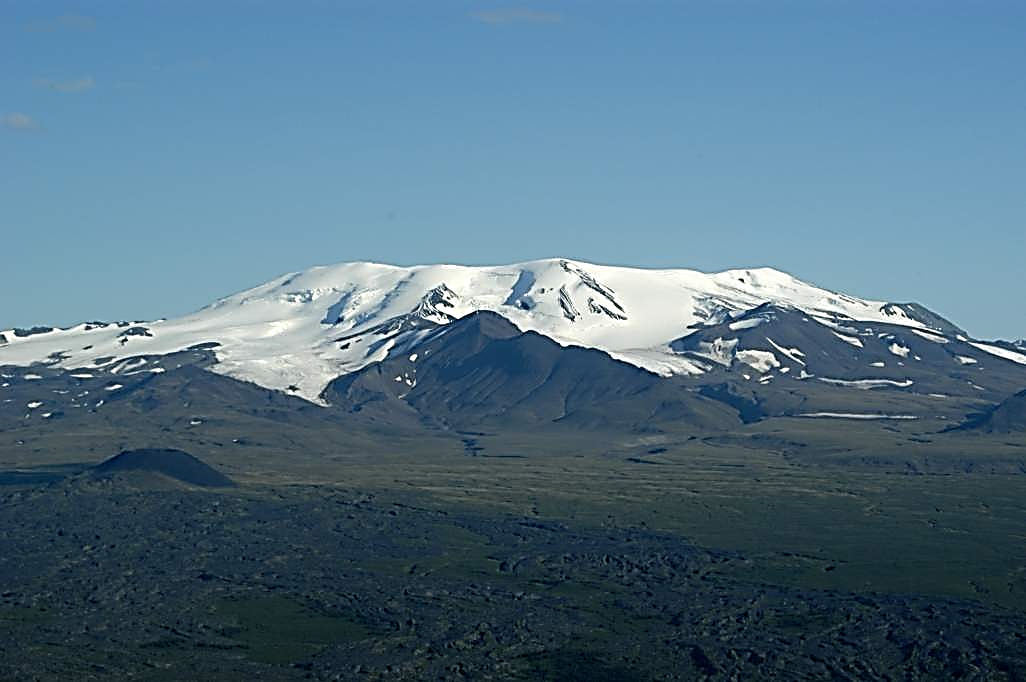 Image: Ben Edwards
Mt Edziza
Polygenetic glaciovolcanic edifice
[Speaker Notes: Edziza volcanic complex. The summit caldera is ice-filled, and the ridge in the centre of the image is Pillow Ridge (glaciovolcanic). The foreground is a post-glacial subaerial lava field and scoria cone]
British Columbia
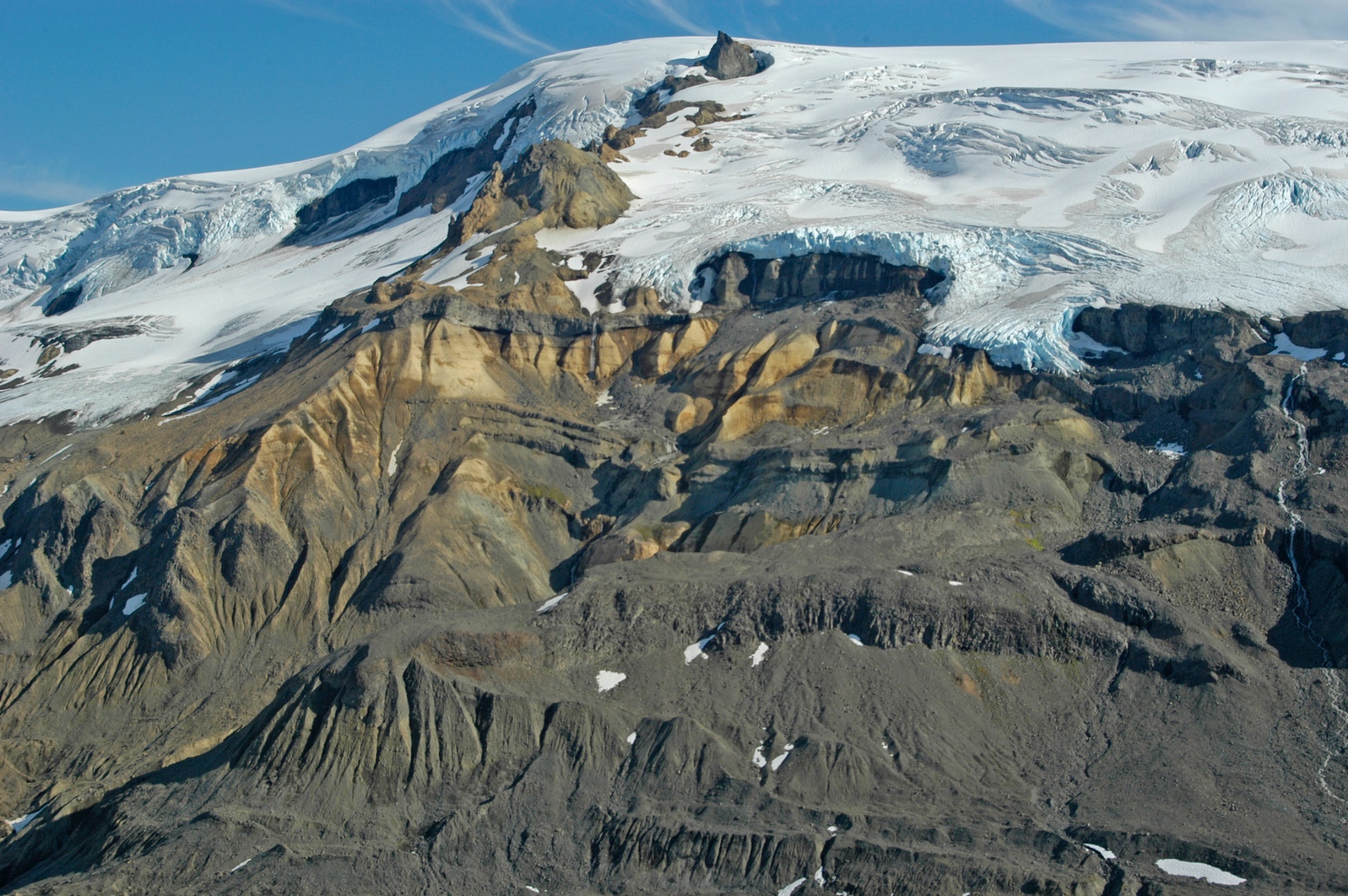 Image: Ben Edwards
Hoodoo Mtn
Polygenetic glaciovolcanic edifice
[Speaker Notes: Lowest grey units are ice-dammed lava flows, overlain by altered pyroclastic deposits (yellow, middle) and glaciovolcanic domes and lavas (upper nunatak)]
Antarctica – distribution of volcanic centres
Mainly large polygenetic centres
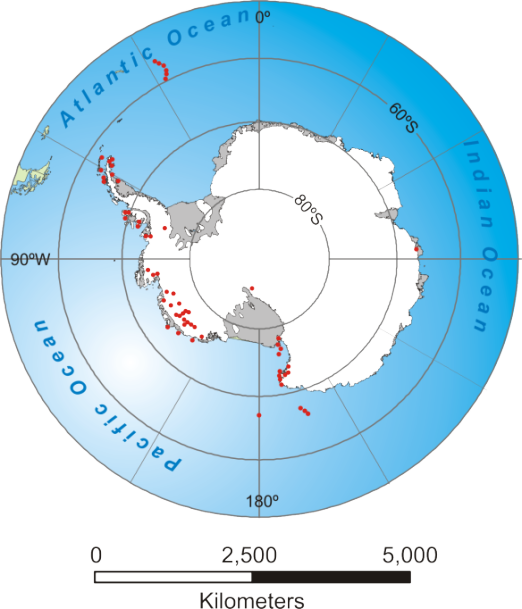 volcanoes
[Speaker Notes: Antarctica is the largest & longest-lived glaciovolcanic province on Earth, with a history of eruptions extending back to 28 Ma, at least]
Antarctica
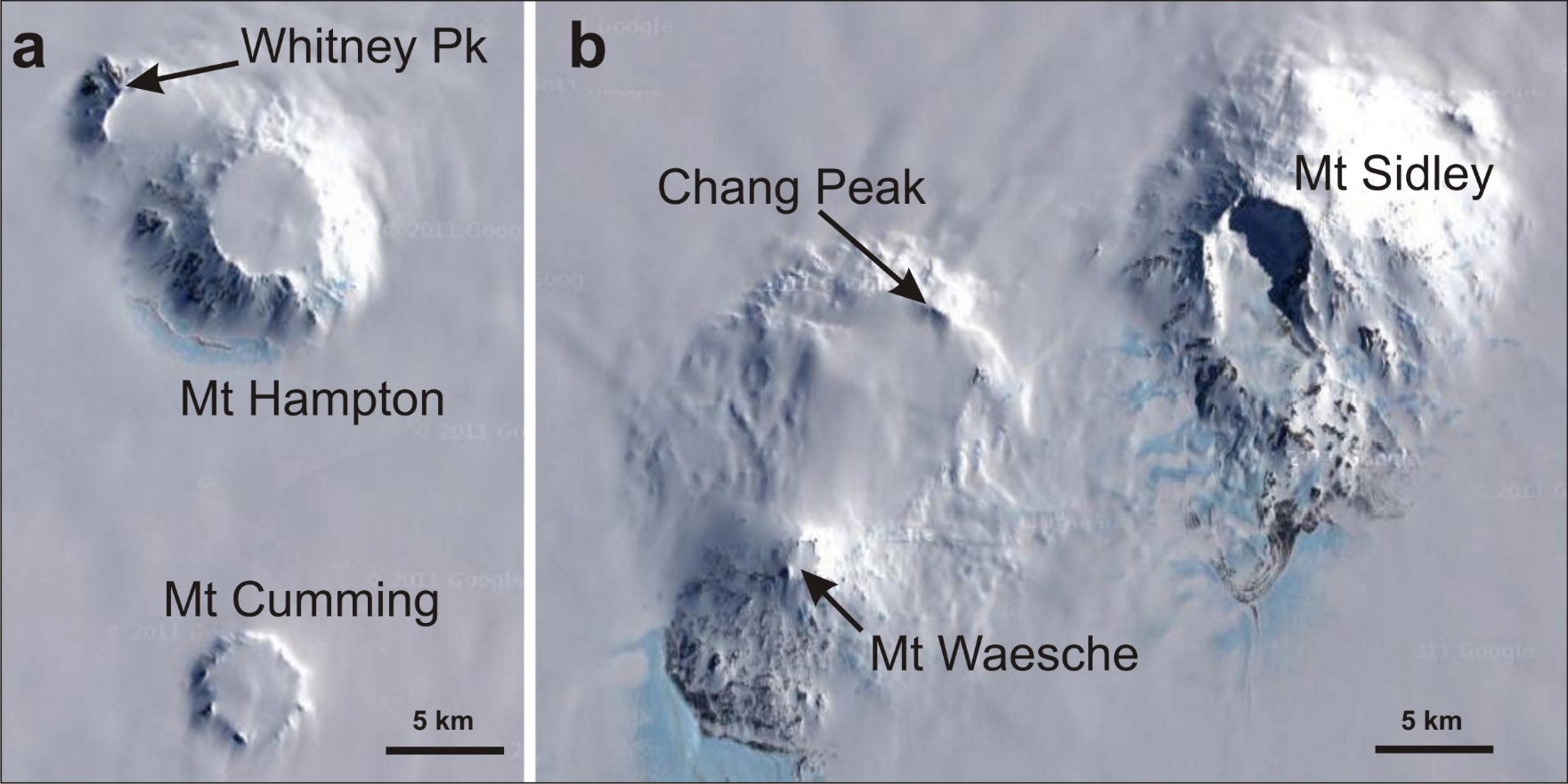 Images: GoogleEarth
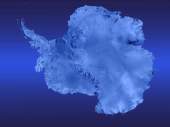 Glaciovolcanic stratovolcanoes
[Speaker Notes: Large polygenetic volcanoes are common in West Antarctica, largely submerged by the West Antarctic Ice Sheet. Although very well preserved, the volcanoes shown range in age from 14 Ma (Whitney Peak) to < 170 ka (Mt Waeshe, probably active). Mt Sidley (4-5 Ma) is the highest volcano in Antarctica]
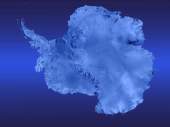 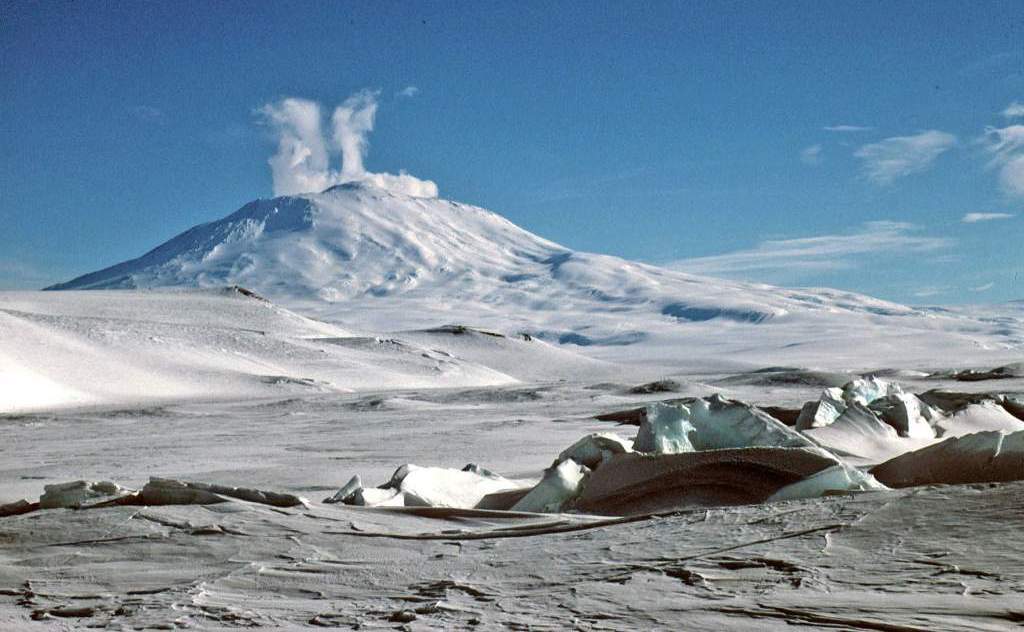 Antarctica
Image: John Smellie
Glaciovolcanic stratovolcano
Mount Erebus
[Speaker Notes: Mt Erebus is the most active volcano in Antarctica. It has a permanent convecting phonolite lava lake in the summit crater, the source of the steam plume seen in the image]
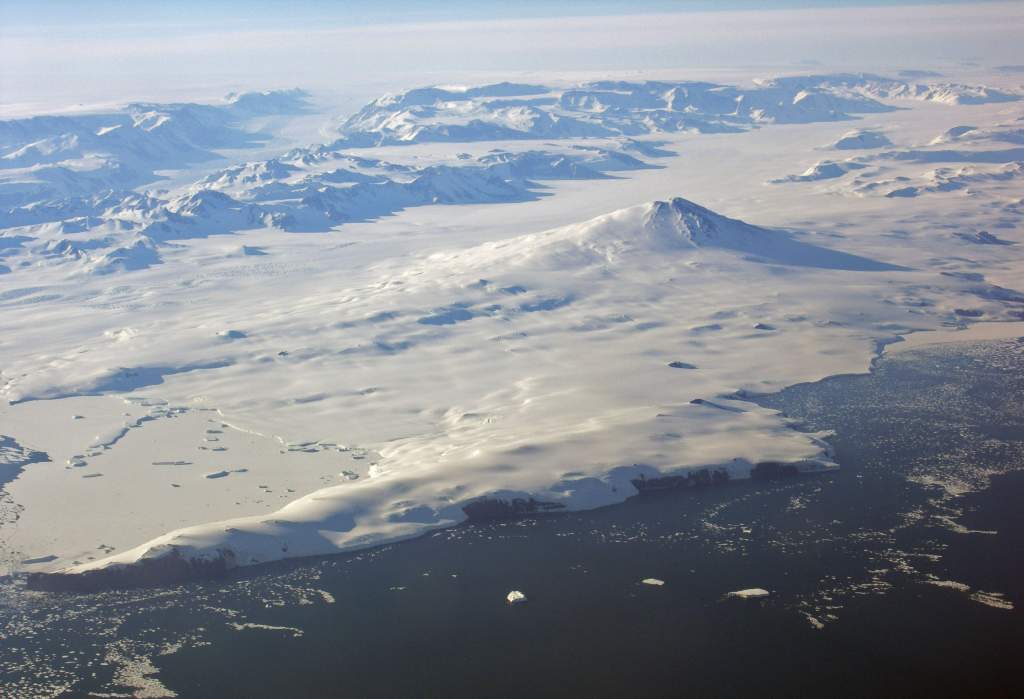 Antarctica
Image: Sergio Rocchi
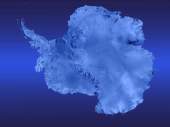 Glaciovolcanic stratovolcano
Mount Melbourne
Photo by Sergio Rocchi
[Speaker Notes: Mt Melbourne is another active volcano in Antarctica]
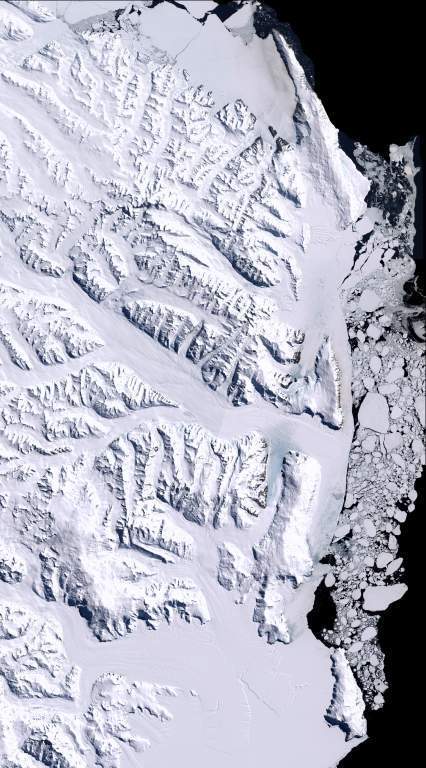 Source:
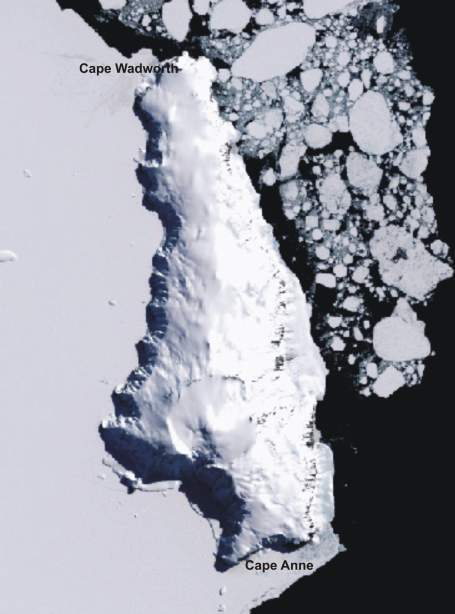 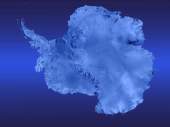 Antarctica
Glaciovolcanic shield volcanoes
North Victoria Land
Smellie et al. (2011a)
[Speaker Notes: The large polygenetic shield volcanoes in northern Victoria Land are ringed in yellow & red, each formed of multiple overlapping volcanic constructs probably erupted from fissures. The volcanoes are formed mainly of multiple successive aa lava-fed deltas erupted in late Miocene and Pliocene time]
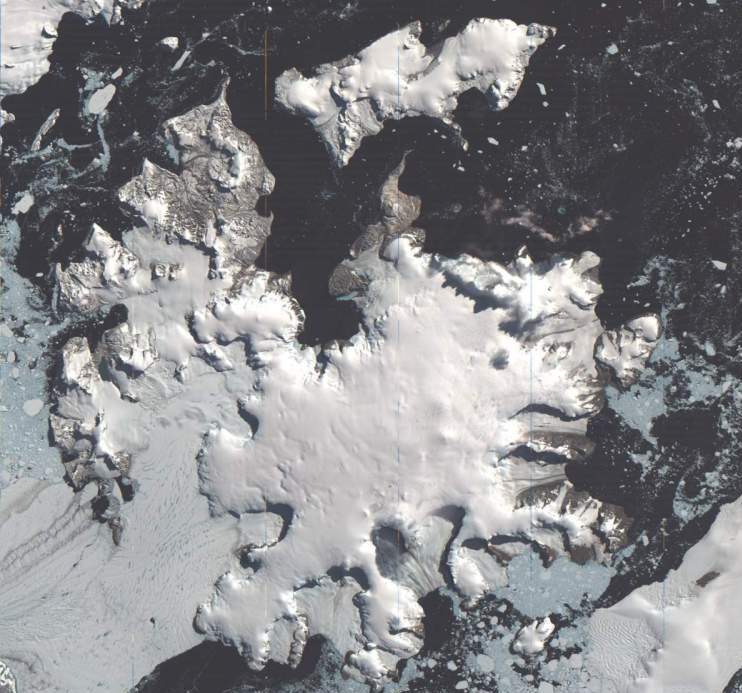 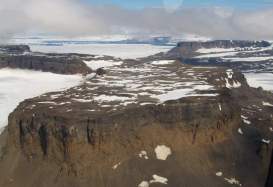 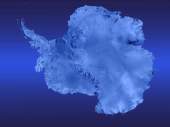 Antarctica
Images: John Smellie
Earth’s largest glaciovolcanic
 shield volcano
James Ross Island
[Speaker Notes: The largest glaciovolcanic edifice on Earth, 60 km in diameter, is mainly formed of multiple large-volume pahoehoe lava-fed deltas]
Azas Plateau, Russia – distribution of volcanic centres
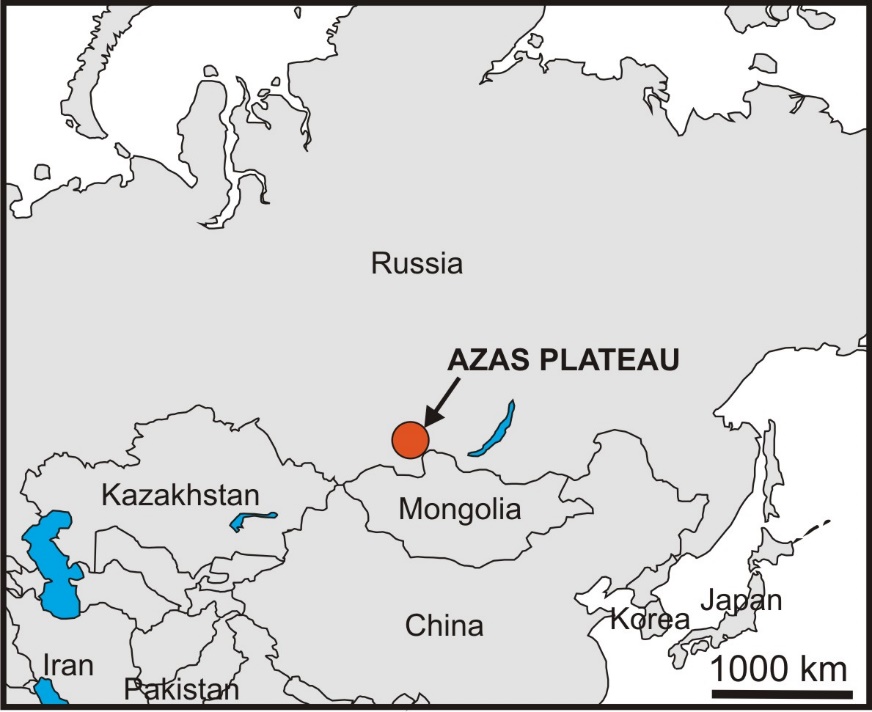 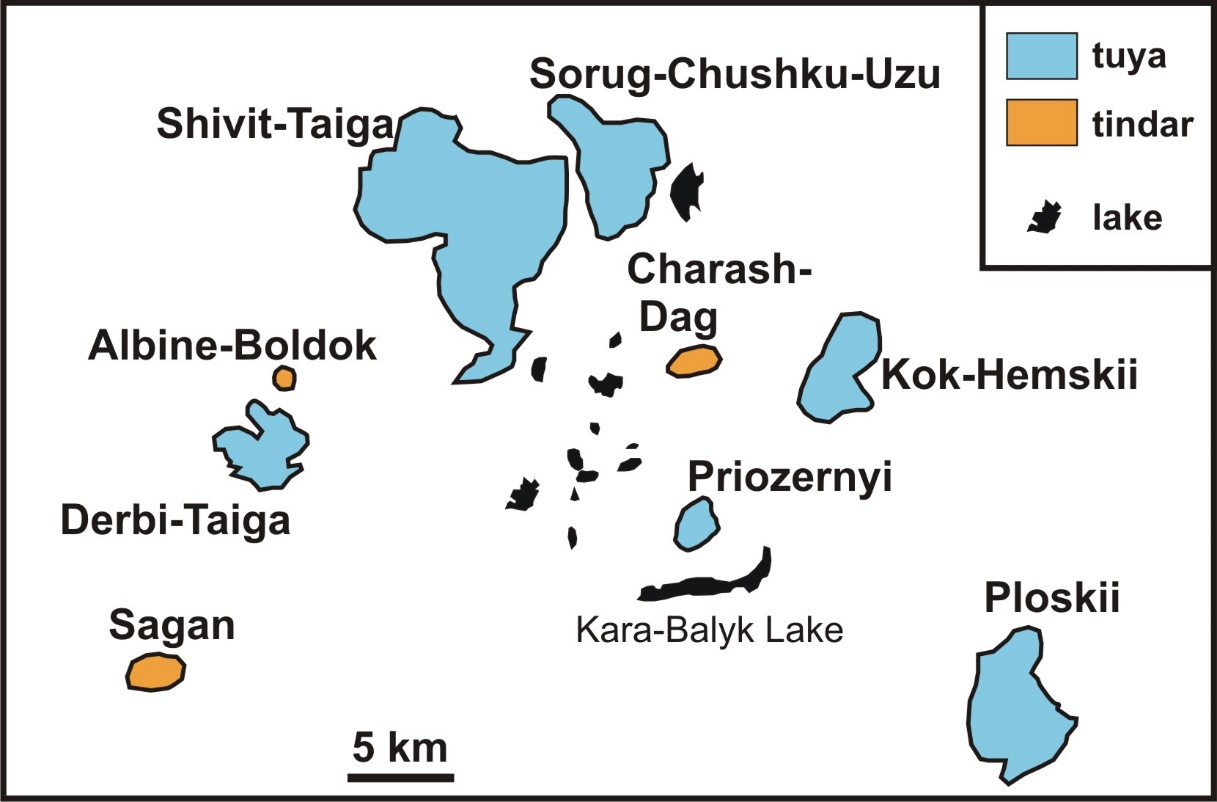 [modified after Komatsu et al., 2007]
Tuya
Tindar
Azas Plateau
List of volcanic landforms
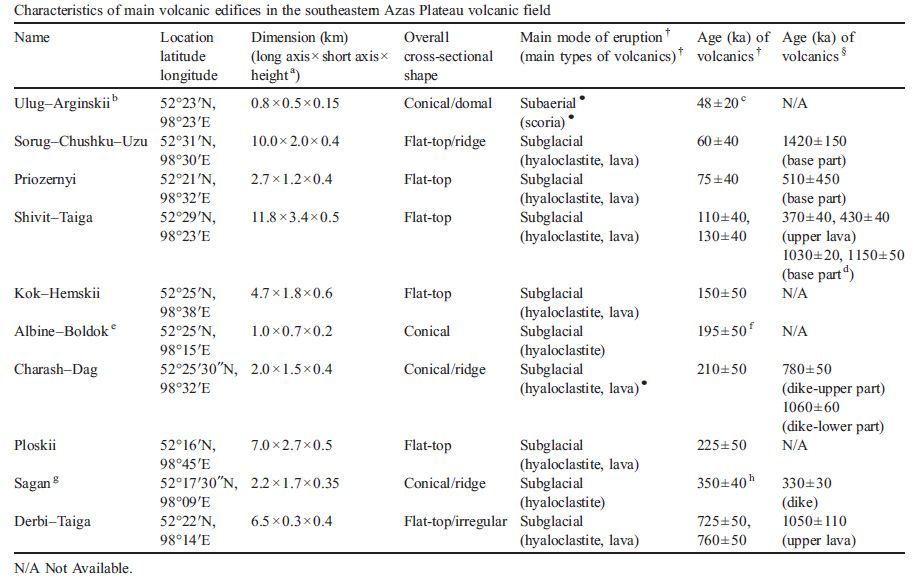 Komatsu et al., 2007
Azas Plateau
Tuyas
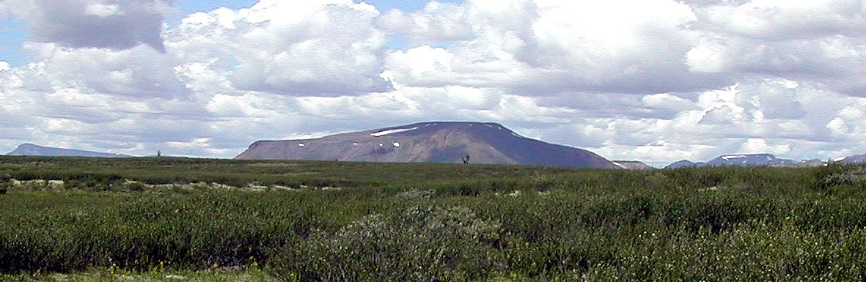 Images: Goro Komatsu
Priozernyi
Derbi-Taiga
Shivit-Taiga
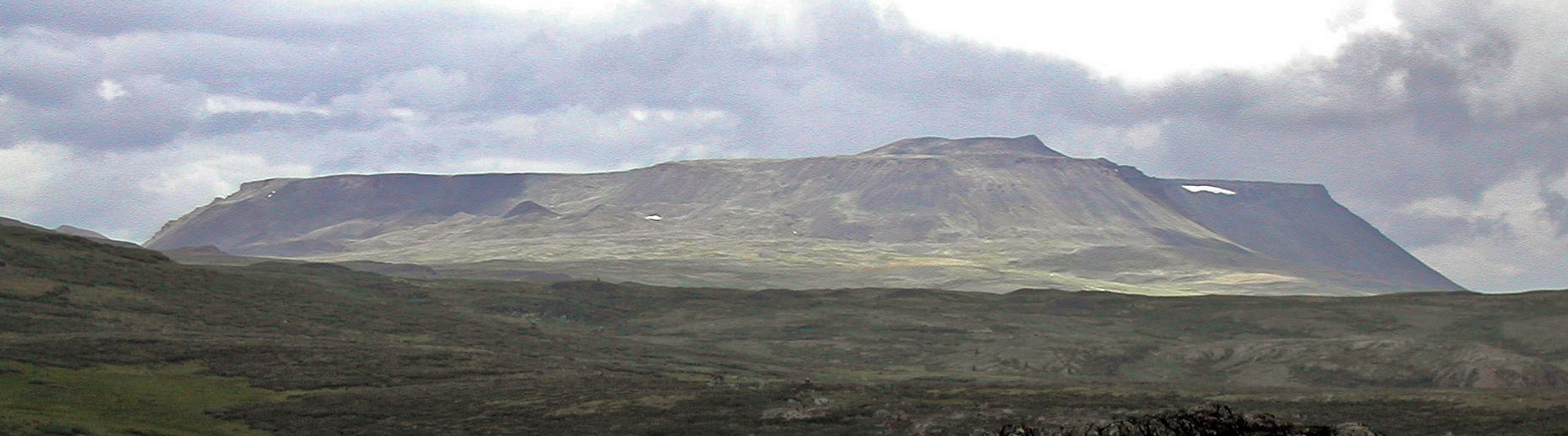 Sorug-Chushku-Uzu
Komatsu et al., 2007
Azas Plateau
Tindars
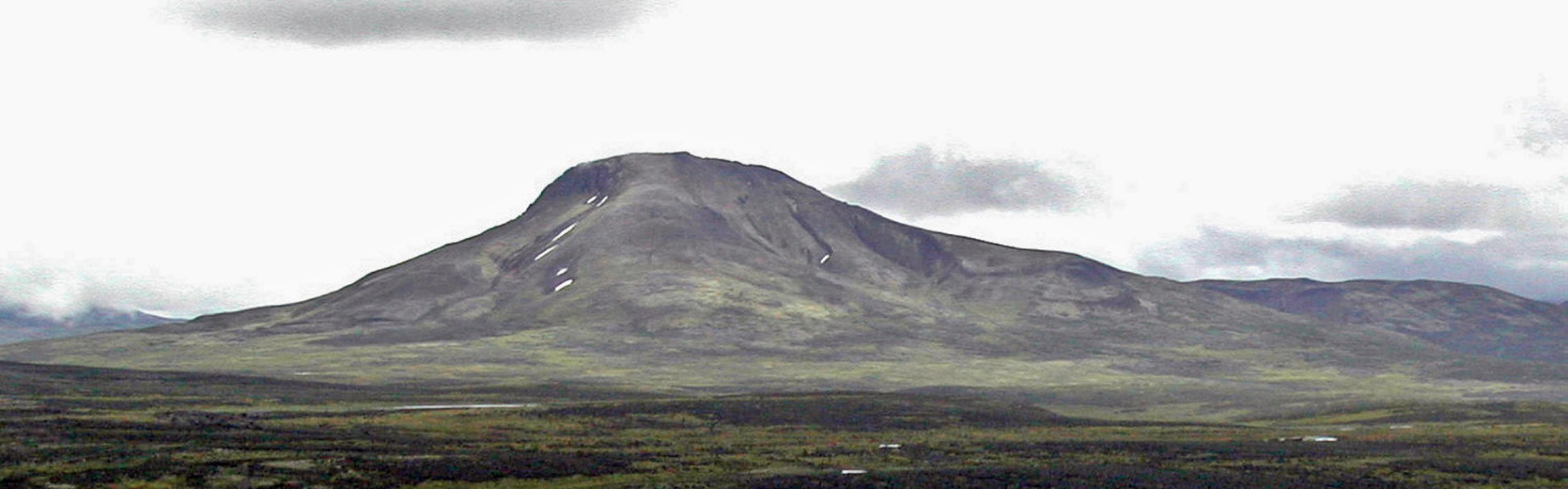 Images: Goro Komatsu
Charash-Dag
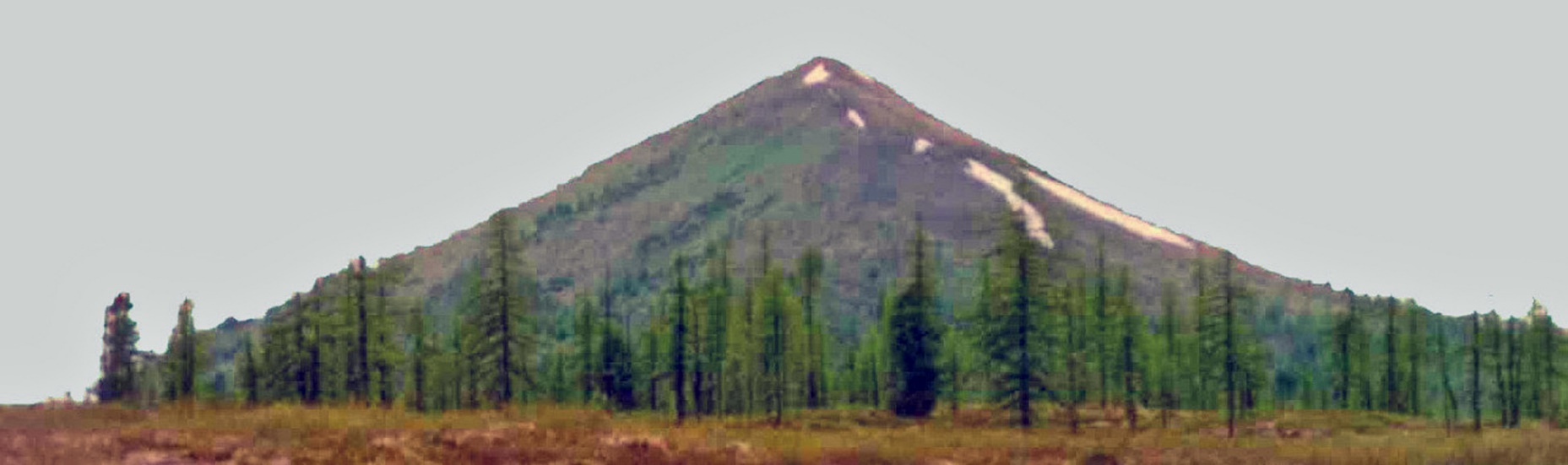 Sagan
Komatsu et al., 2007
Ice-capped volcanoes
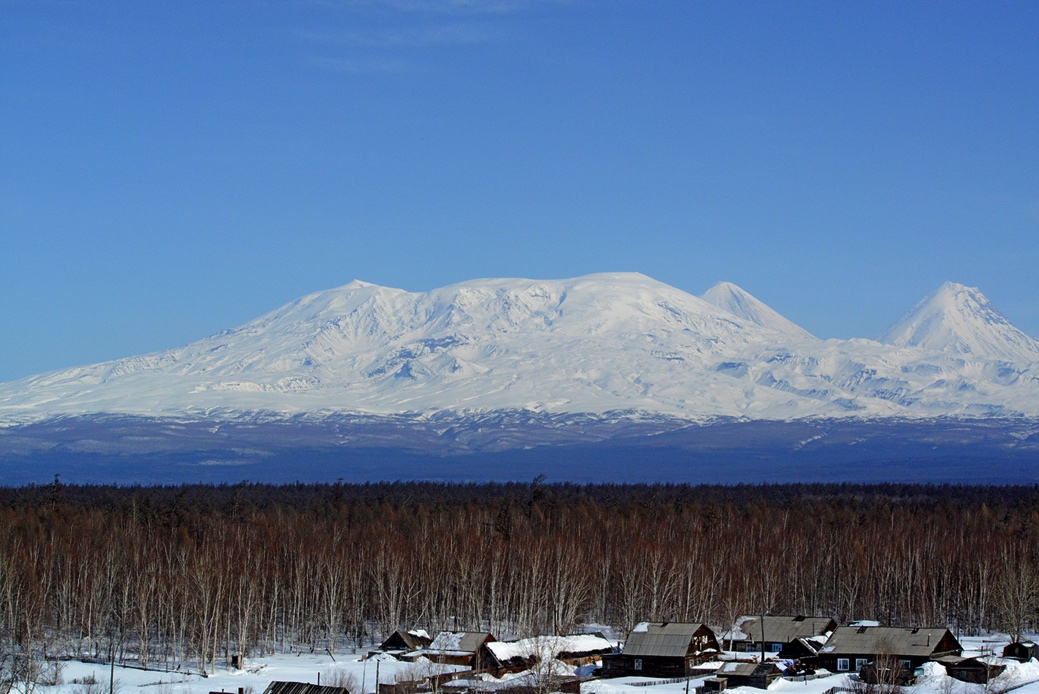 Image: Ben Edwards
Ushkovsky, Kamchatka, Russia
[Speaker Notes: Ushkovsky volcano has an ice-filled caldera but has not been studied in detail]
Ice-capped volcanoes
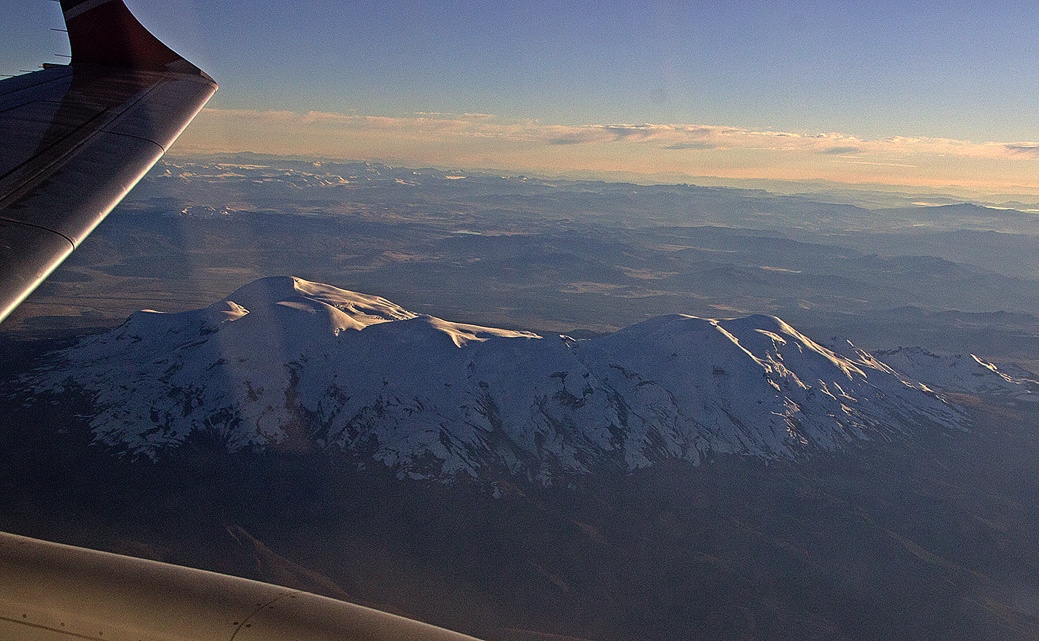 Image: Ben Edwards
Coropuna, Peru
[Speaker Notes: The Coropuna volcanic complex is presently being remapped and several ice-contact deposits have been identified (by BE)  in addition to Holocene subaerial lava flows]
Ice-capped volcanoes
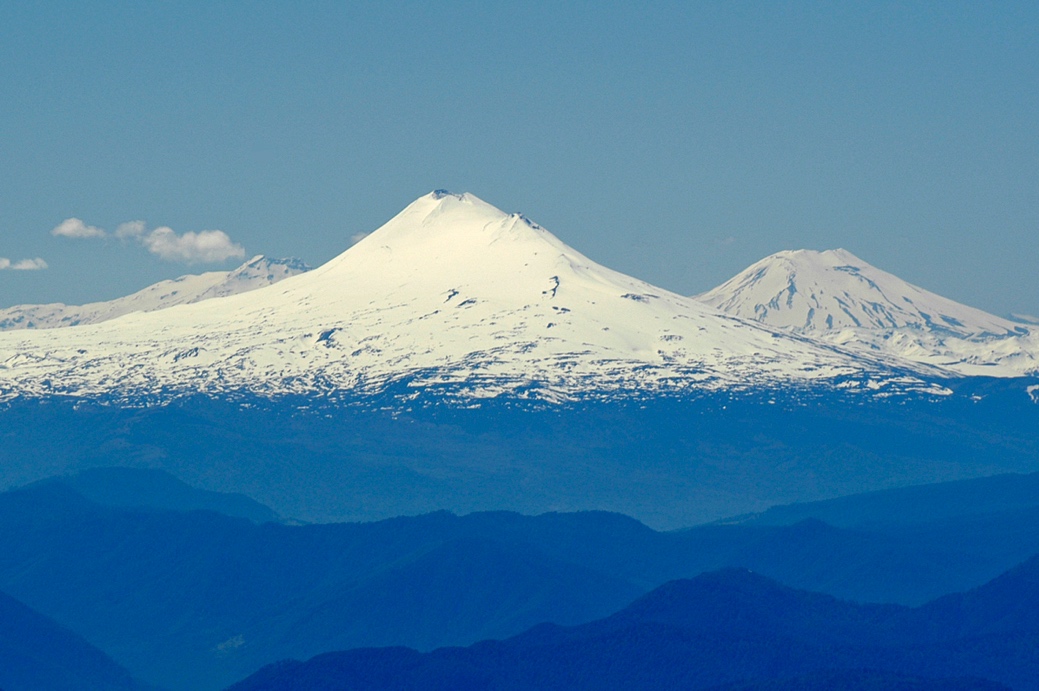 Image: Ben Edwards
Llaima, Chile
[Speaker Notes: Llaima volcano is covered by glaciers even though it is historically active. Lonquimay volcano is also seen at RHS]
Ice-capped volcanoes
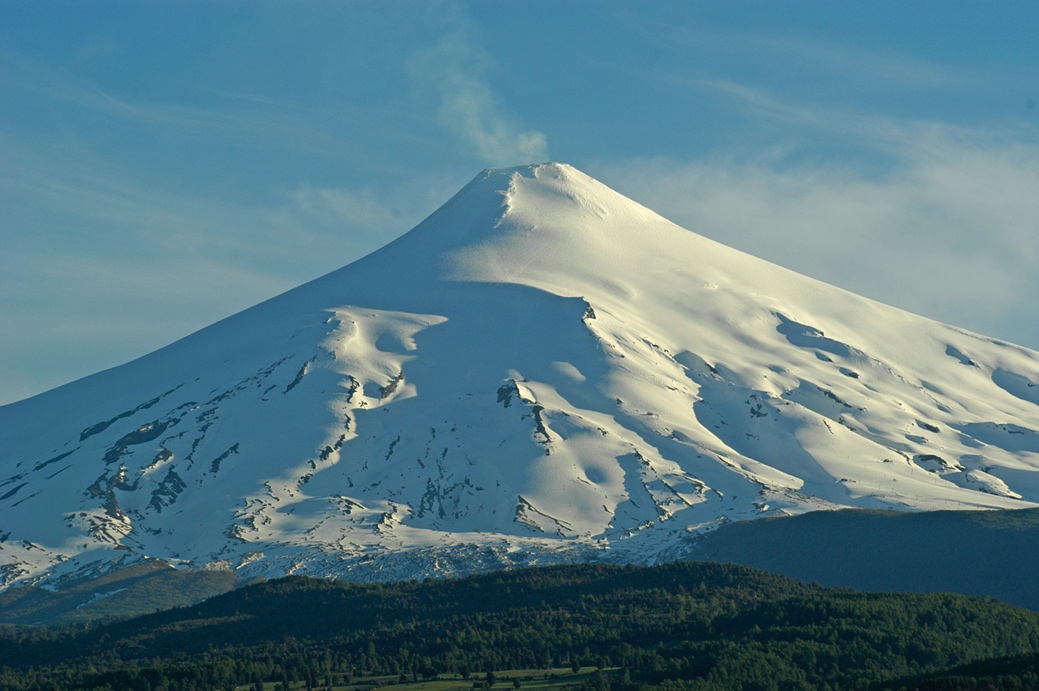 Image: Ben Edwards
Villarrica, Chile
[Speaker Notes: The summit cone on Villarrica volcano contains an active lava lake that undergoes frequent eruptions. Small glaciers surround the summit starting at 200-300 m below the crater rim]
Snow-clad volcanoes
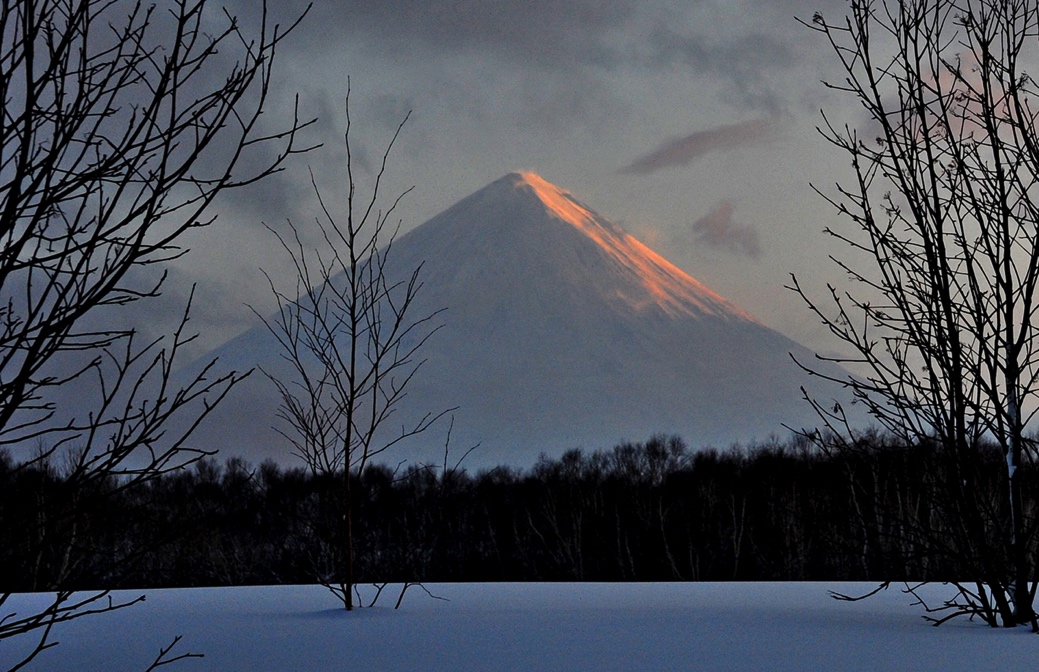 Image: Ben Edwards
Klyuchevskoy, Russia
[Speaker Notes: Klyuchevskoy volcano is over 4000 m high. It is snow covered and does not support summit ice because it is highly active]
Snow-clad volcanoes
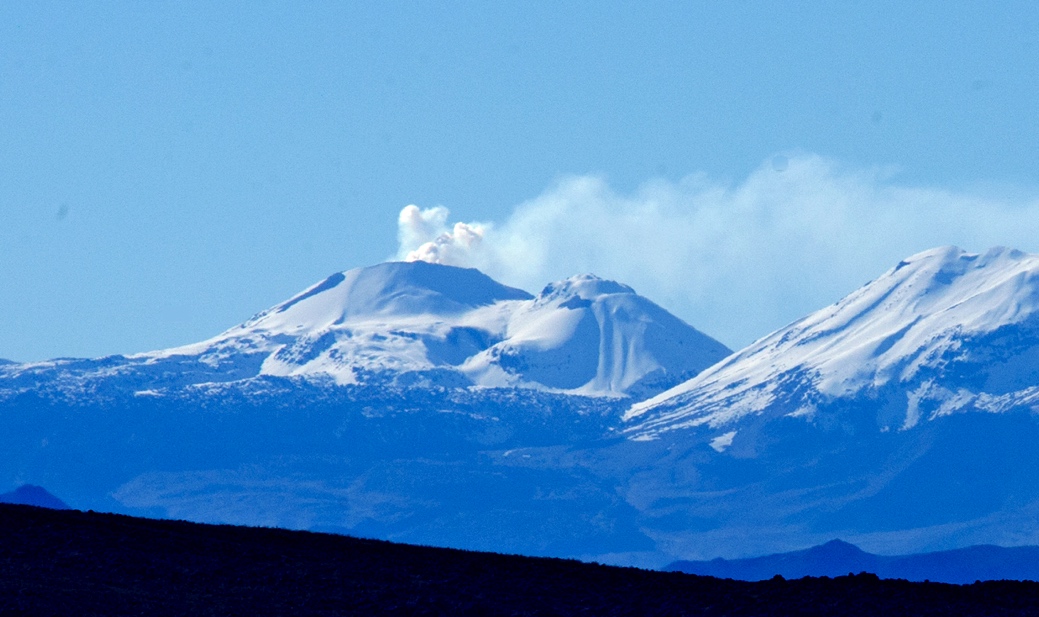 Image: Ben Edwards
Sabancaya, Peru
[Speaker Notes: Sabancaya volcano is snow covered much of the year and is historically active (gas plume coming from summit in June 2015)]
Snow-clad volcanoes
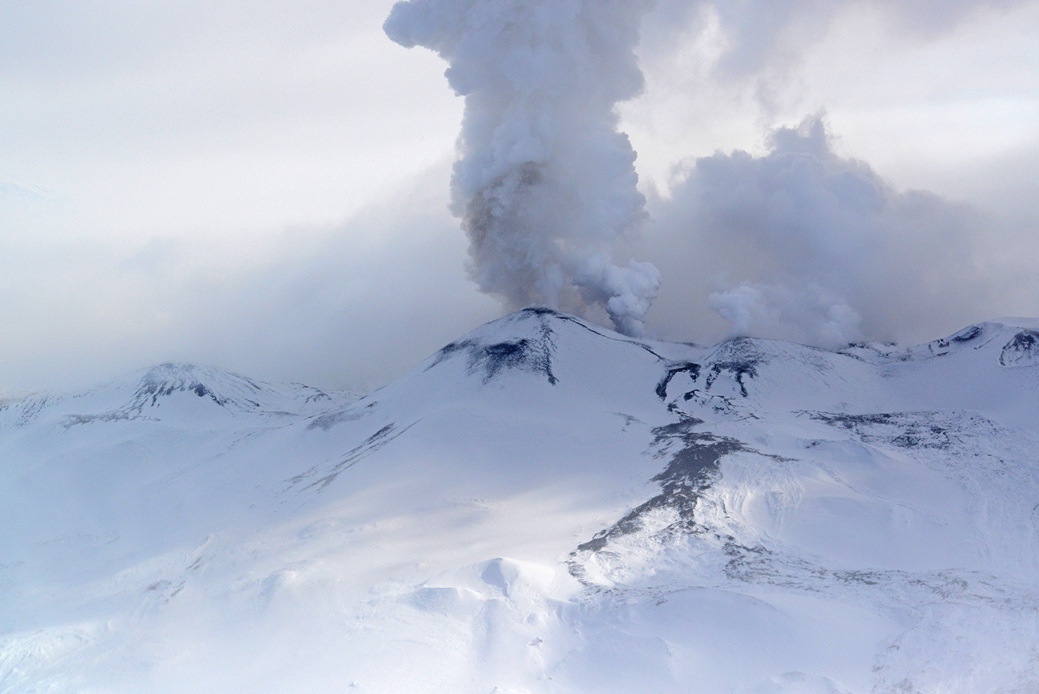 Image: Ben Edwards
Tolbachik cones, Russia
[Speaker Notes: View of new tephra cones formed during the 2012-13 eruption on the south flank of Tolbachik volcano, Kamchatka. This eruption was below the limit of ice on the upper part of the volcano but produced extensive lava-snow interactions]
SUMMARY
1. Snow- & ice-clad volcanoes, past and present, are scattered across the world.
2. Active glaciovolcanoes are common and are a volcanic hazard.
3. Most glaciovolcanoes are in polar or sub-polar localities; several snow- & 
         ice-capped volcanoes occur at lower latitudes. 
4. They are important for assessing Earth’s water inventory, now and in the past.